Multiscale Structure and Evolution of Earl (2010) during Rapid Intensification


Robert Rogers1, Paul Reasor1, Jun Zhang2, Stephen Guimond3,4
1NOAA/AOML Hurricane Research Division
2University of Miami/CIMAS
3University of Maryland/Earth System Science Interdisciplinary Center
4NASA Goddard Space Flight Center
1
Motivation
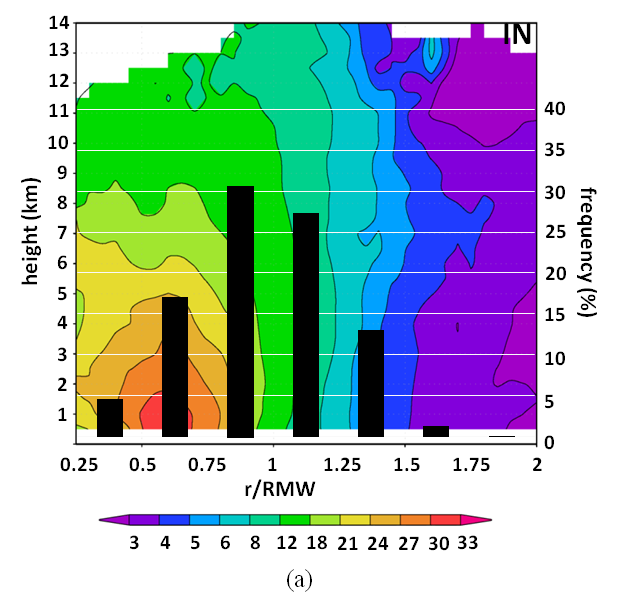 Rapid intensification (RI) remains challenging research, forecasting problem

Recent research has focused on subsynoptic-scale factors (e.g., vortex, convective, boundary layer) and their role in RI

Airborne Doppler composites have identified key vortex- and convective-scale differences between intensifying (IN) and steady-state (SS) hurricanes
 deeper inflow, weaker outer-core vorticity, greater azimuthal coverage of precipitation
 more convective bursts, distribution peaked inside 2-km radius of maximum wind (RMW)
Radial distribution of convective bursts (%) and axisymmetric vorticity (shaded, x 10-4 s-1)
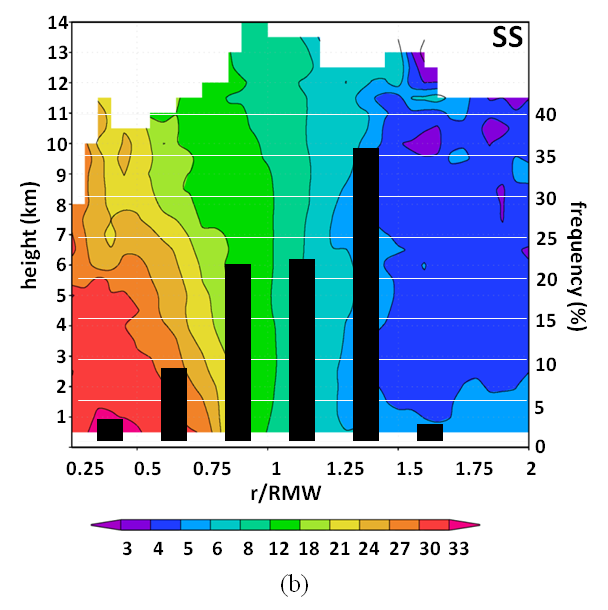 Rogers et al., MWR, 2013
- What are primary inner core structures associated with Earl’s RI?
- What governs the radial distribution of convective burst activity relative to the RMW?
2
Hurricane Earl (2010)
Long-lived TC developed in eastern Atlantic, underwent RI near Leeward Islands
 Intensified from 25 m s-1 tropical storm to 60 m s-1 hurricane in 36 h
RI onset at 06 UTC August 29
Sampled by NOAA P-3’s, G-IV; NASA DC-8, Global Hawk; Air Force C-130’s as part of NOAA IFEX and NASA GRIP Field Campaigns
 Moderate (8 m s-1) northeasterly shear at RI onset, shear weakened by 3rd P-3 flight
 Focus here on inner-core structure as revealed by airborne Doppler and dropsondes
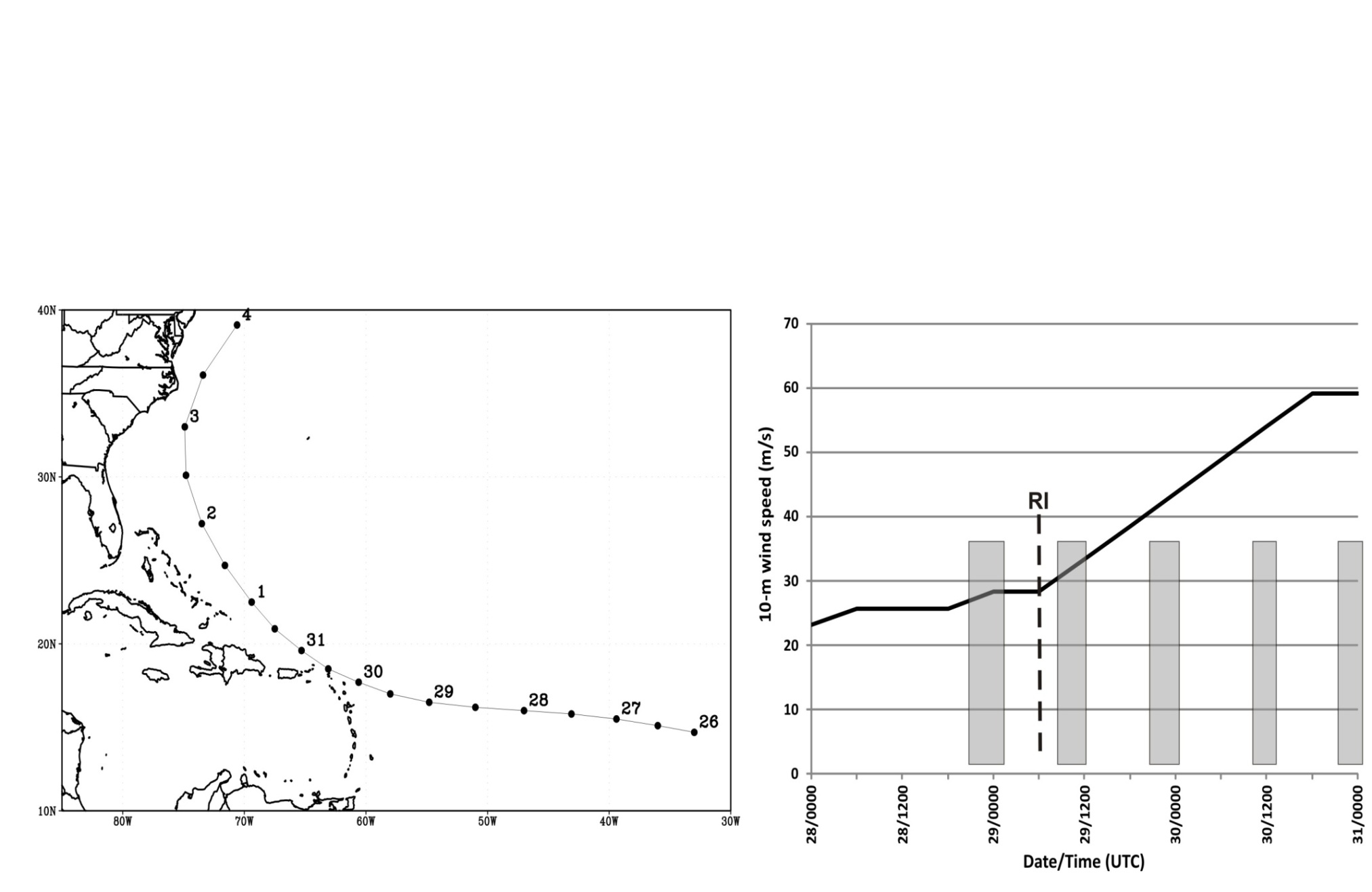 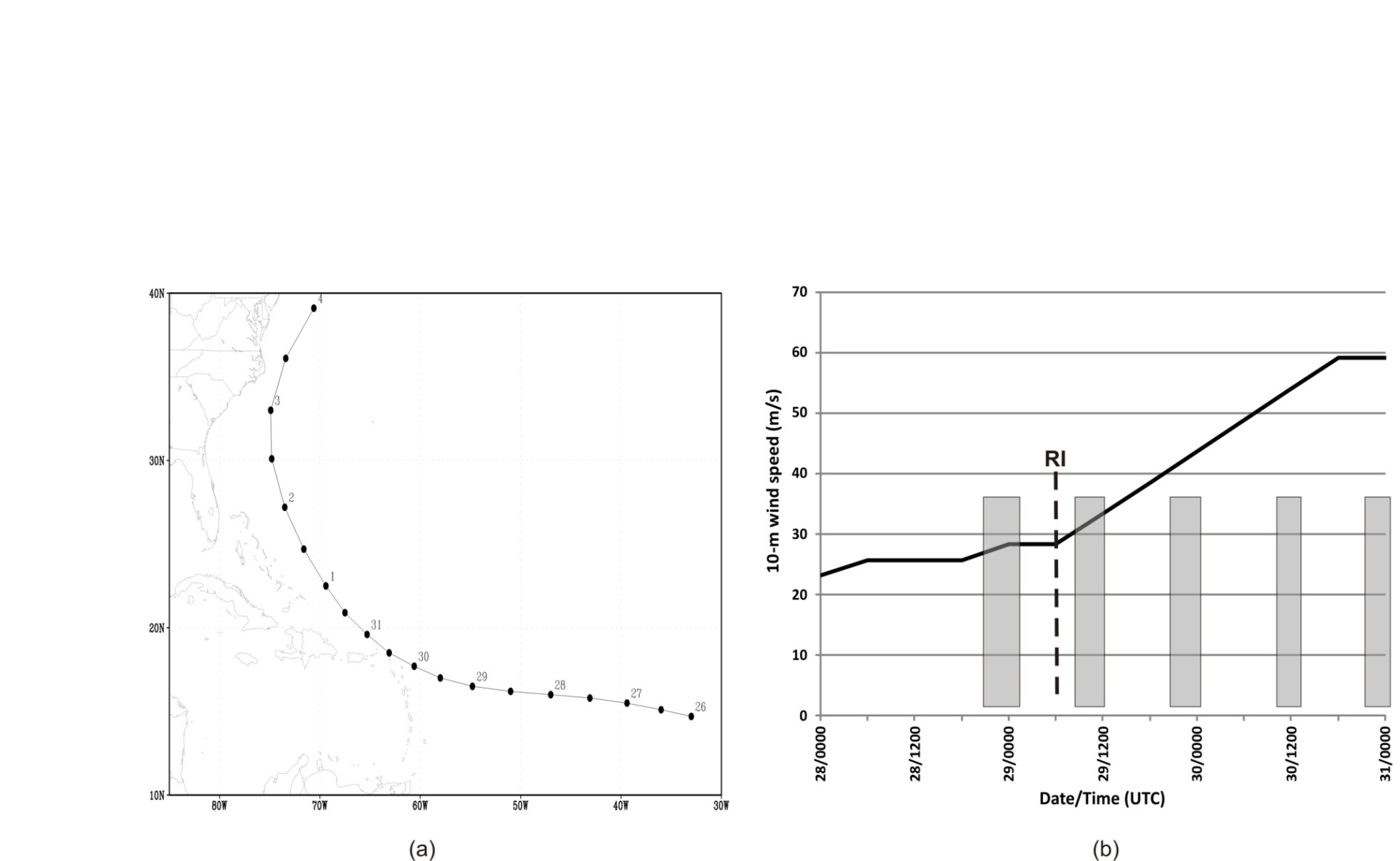 On station times for P-3 flights
Intensity
Track
Portion covered by P-3 flights considered here
3
Large-scale environment
700 hPa RH (shaded, %), 850 hPa height (contour, m), 200 hPa flow (vector, m s-1)
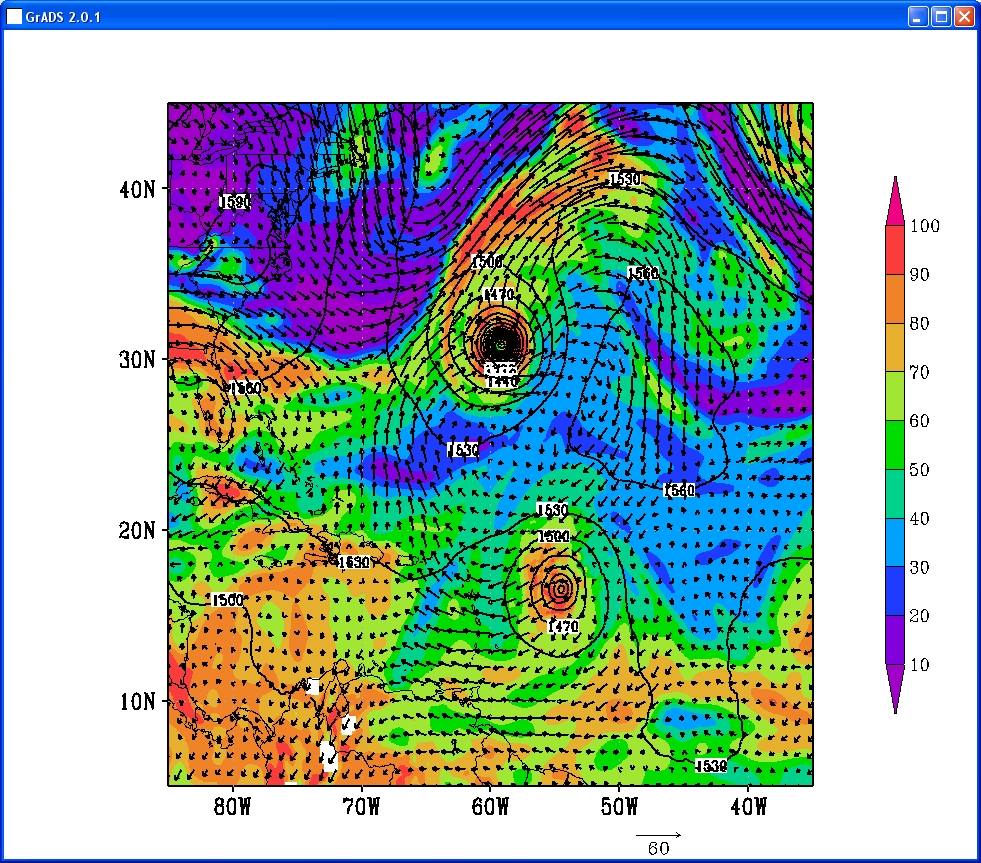 GFS SST (shaded, deg C), MSLP (contour, hPa)
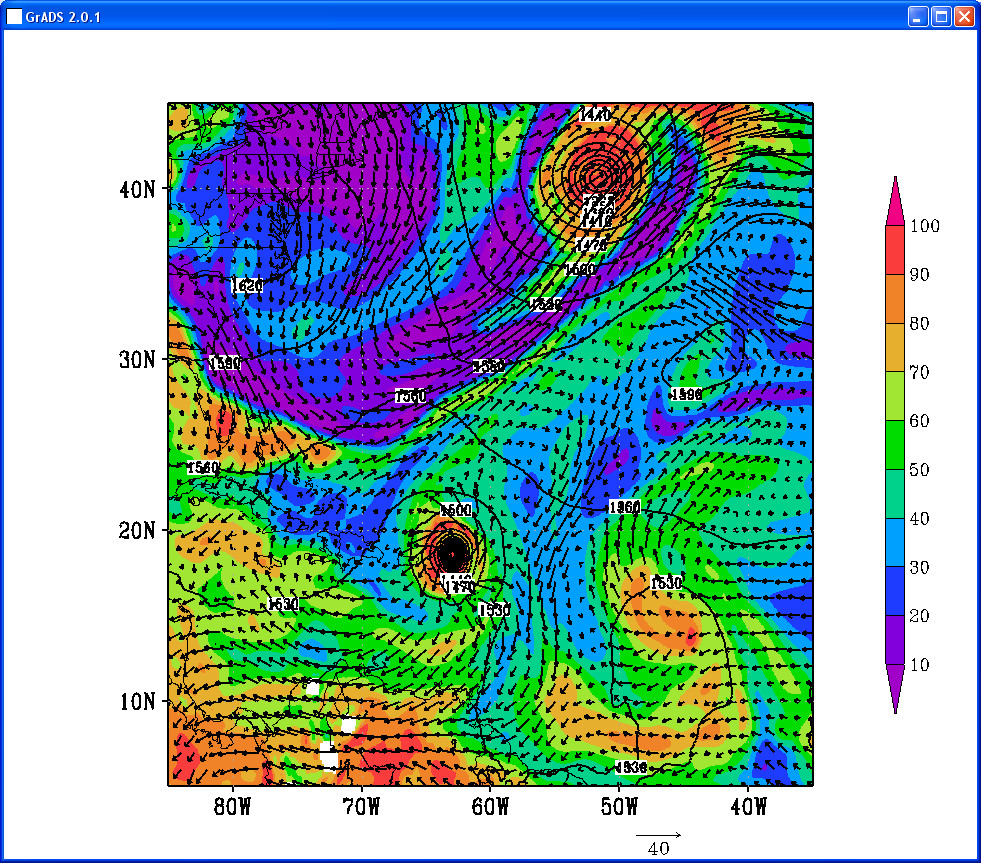 Danielle
Northeasterly shear early from interaction with Danielle
 Dry air in environment, but not near core
 Break in low-level ridge for Earl to move through 
 Stays over warm SST
Earl
00 UTC 29 August
12 UTC 30 August
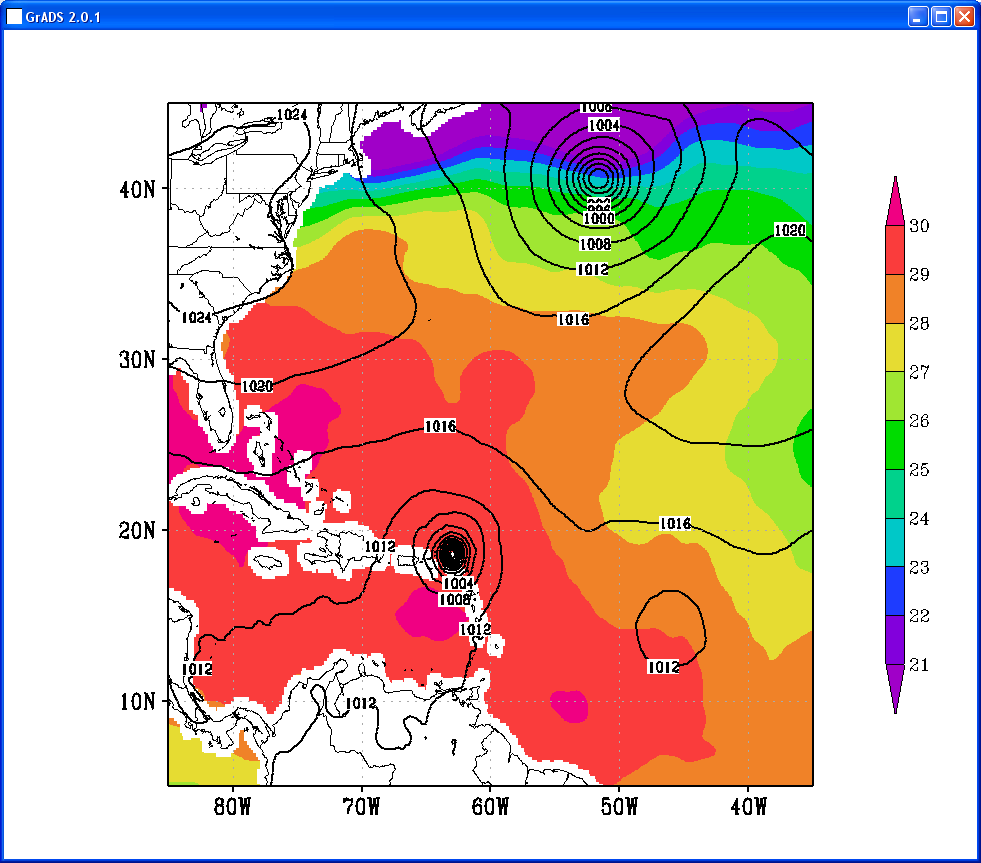 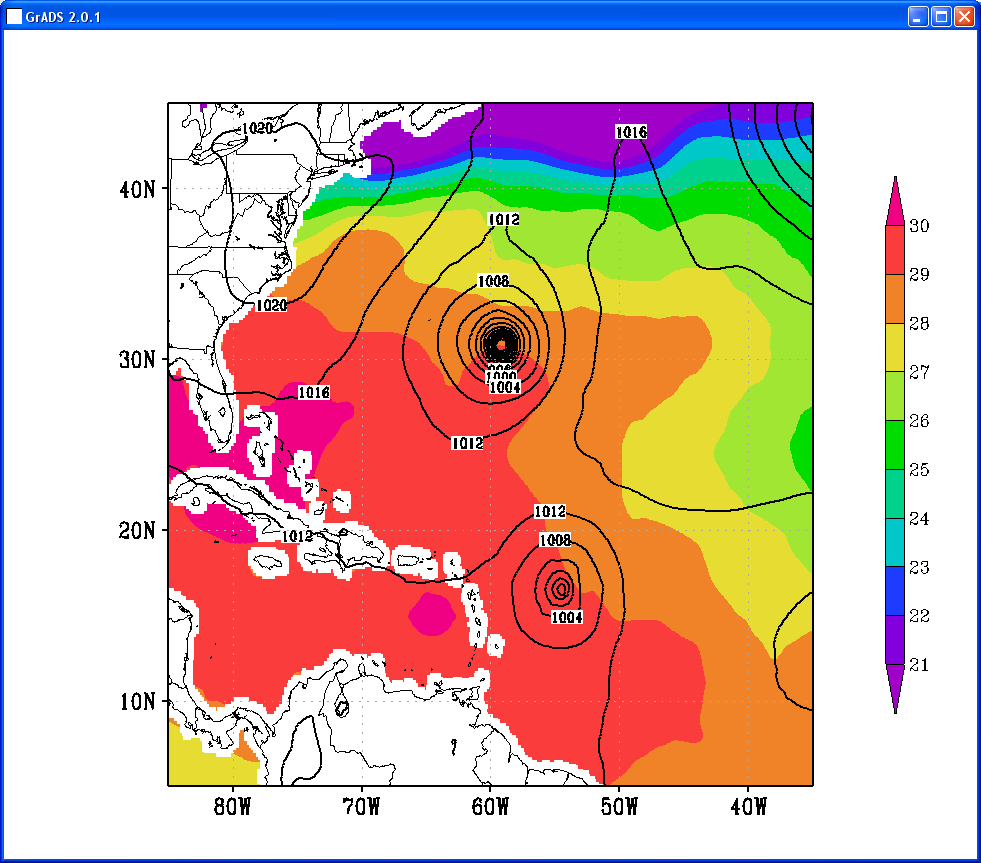 Danielle
Earl
4
12 UTC 30 August
00 UTC 29 August
Vortex-scale evolution
12 UTC Aug 29
00 UTC Aug 31
00 UTC Aug 30
12 UTC Aug 30
12 UTC Aug 29
00 UTC Aug 30
00 UTC Aug 31
12 UTC Aug 30
00 UTC Aug 29
00 UTC Aug 29
Storm-relative wind speed at 2 km altitude (shaded, m s-1)
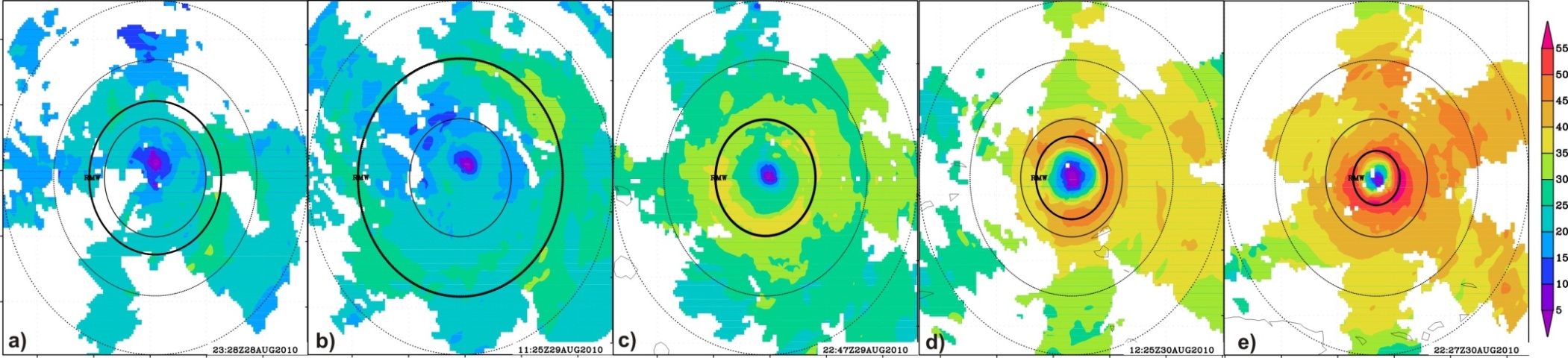 55
50
45
40
35
30
25
20
15
10
5
50
50
50
50
50
-50
-50
-50
-50
-50
-50
75
75
75
75
75
0
0
0
0
0
100
100
100
100
100
50
50
50
50
50
50
100
100
100
100
100
125
125
125
125
125
100
0
25
-100
-100
-100
-100
-100
-100
25
25
25
25
distance (km)
distance (km)
distance (km)
distance (km)
distance (km)
Radius-height plot of axisymmetric vorticity (shaded, x 10-4 s-1) and tangential wind (contour, m s-1)
12
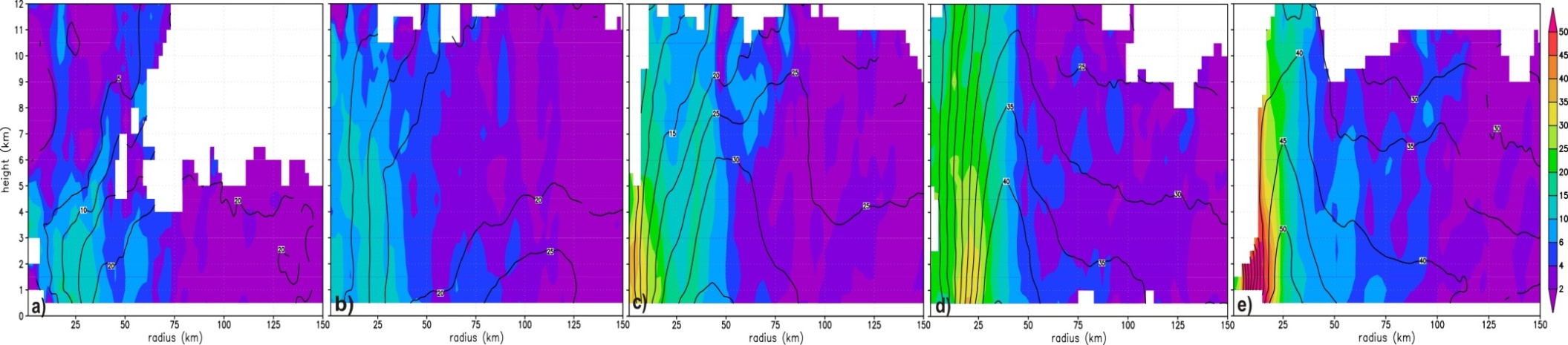 11
50
45
10
40
9
35
8
height (km)
30
7
25
6
20
5
15
4
10
3
6
2
4
2
1
0
150
150
150
150
150
radius (km)
radius (km)
radius (km)
radius (km)
radius (km)
Early stage
Late stage
Two stages of Earl’s RI: 
 Early stage – shallow symmetric vortex, broad RMW, RI onset in moderate shear
 Late stage – deep symmetric vortex, contracting eyewall, majority of intensification in low shear
5
Early Stage of RI: Convective bursts and vortex alignment
2-km wind speed (shaded, m s-1) and 8-km wind vectors (m s-1)
2-km reflectivity (shaded, dBZ), wind vectors (m s-1) and convective burst points from tail Doppler radar
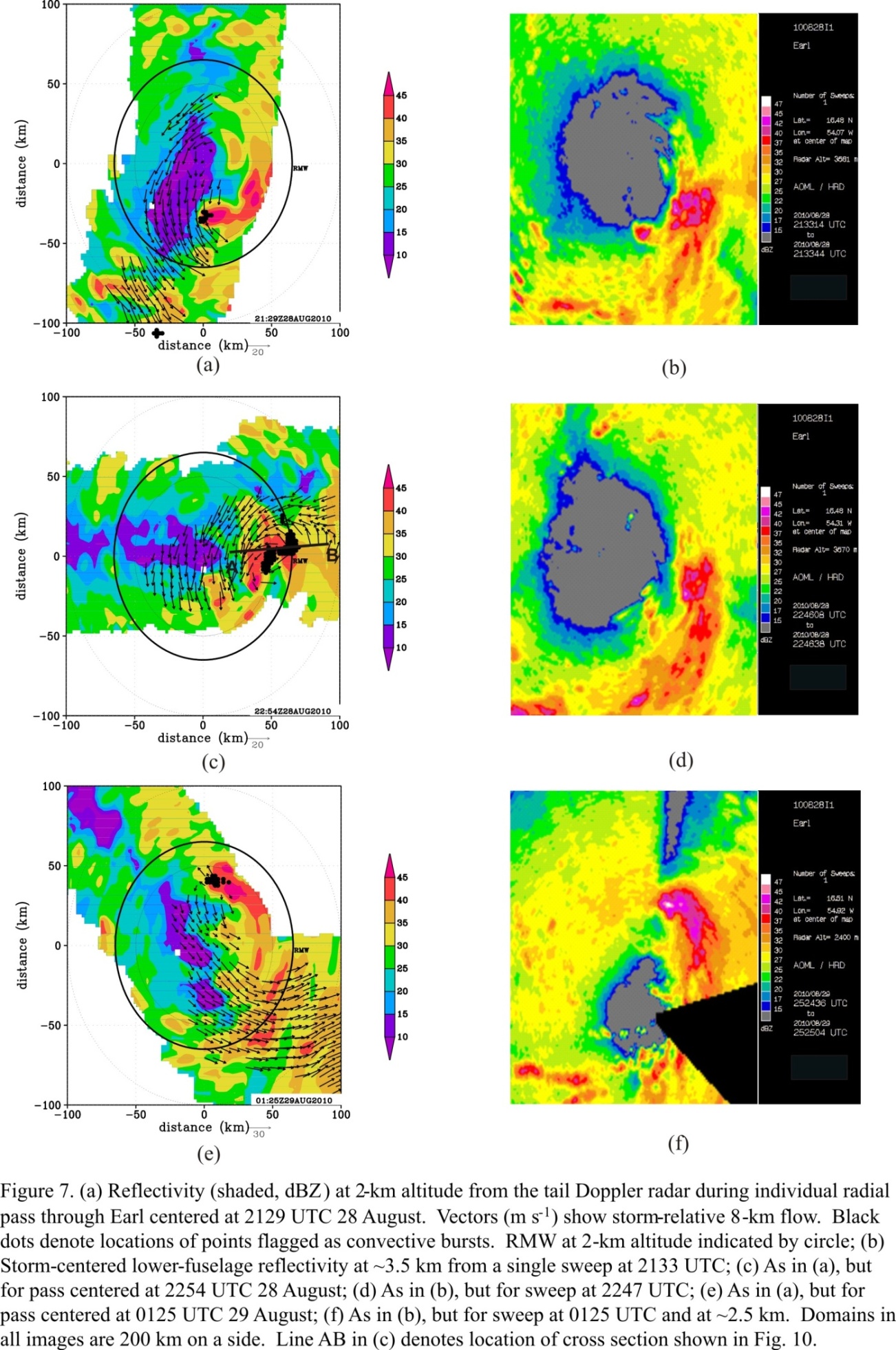 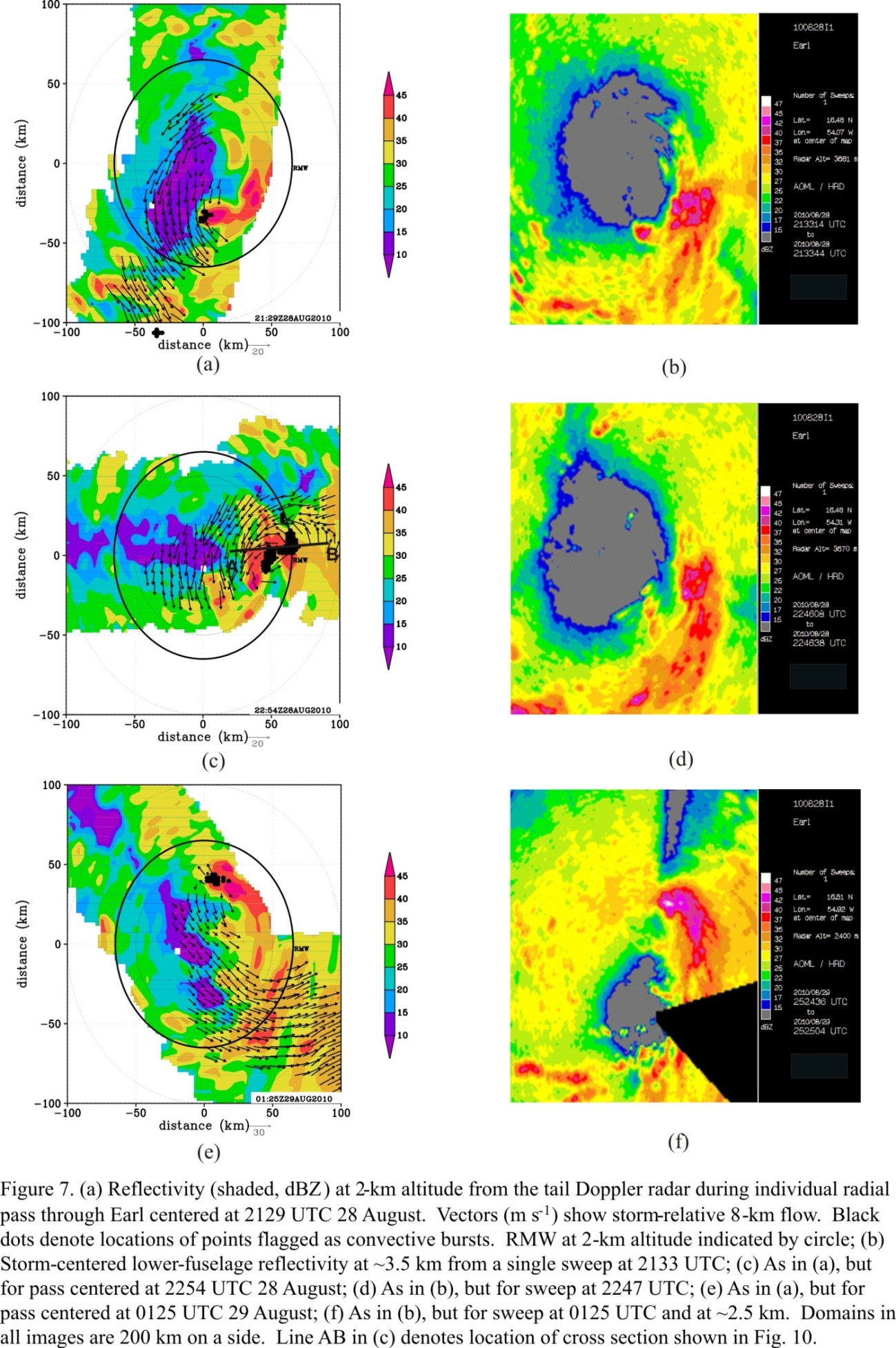 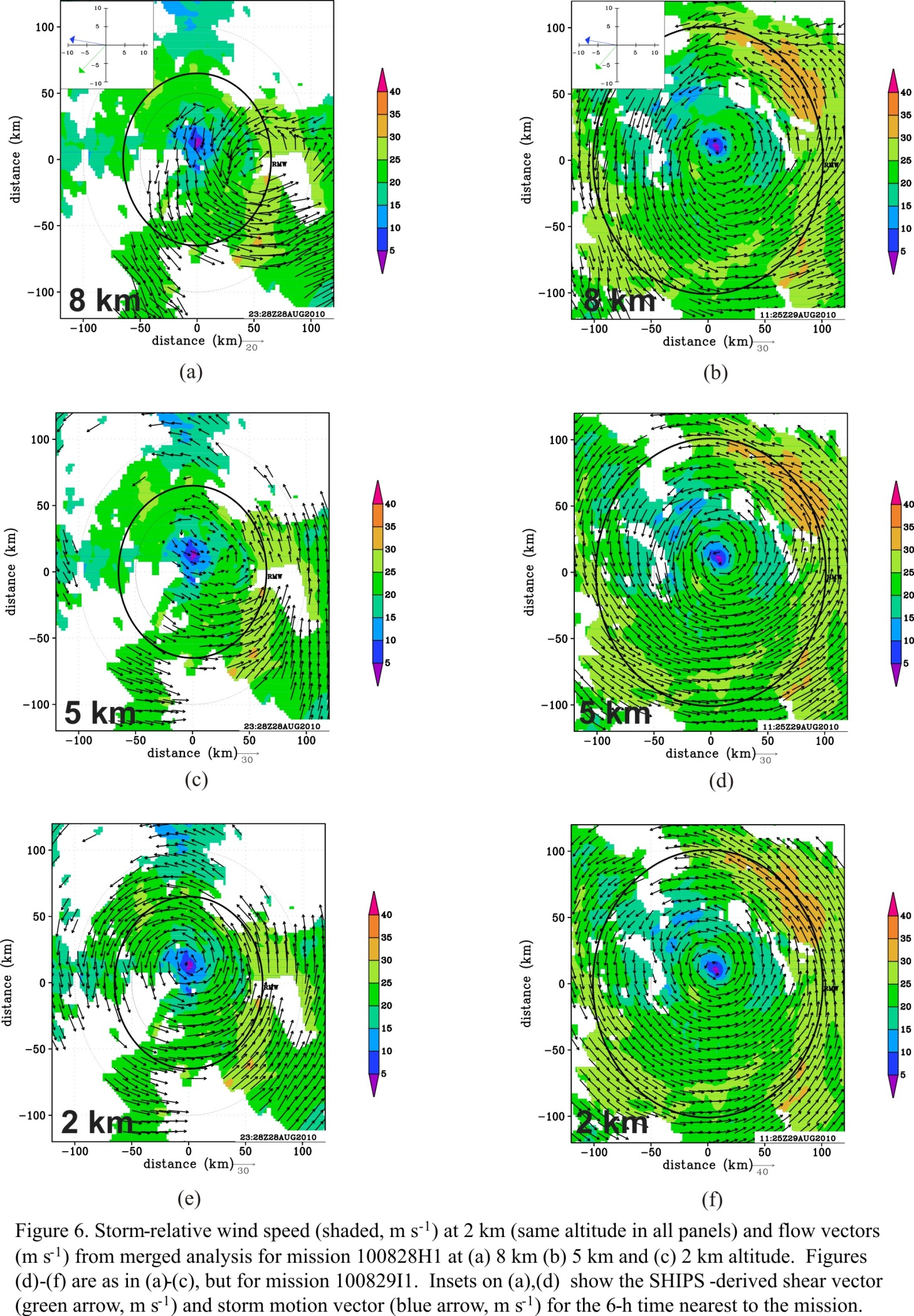 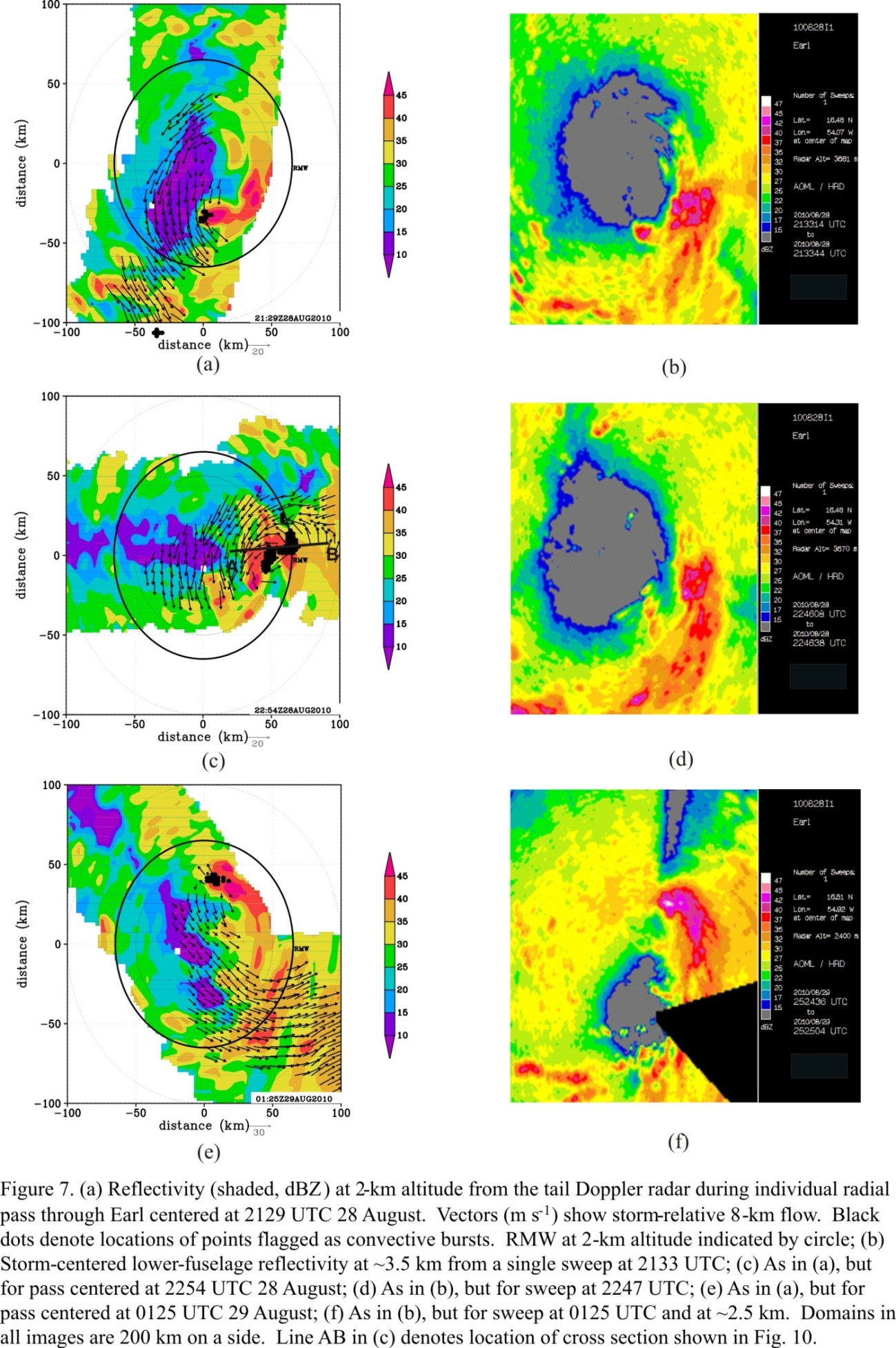 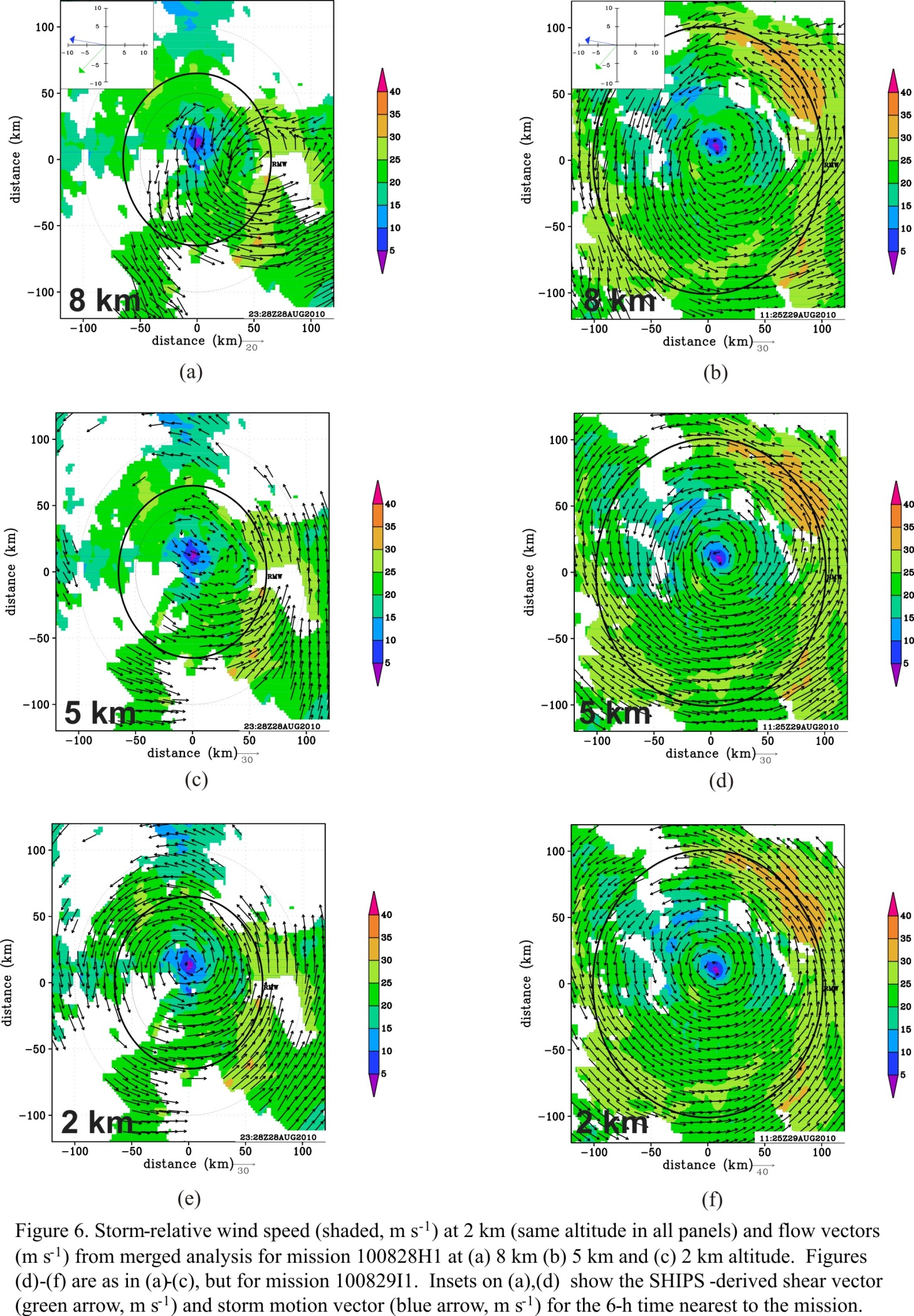 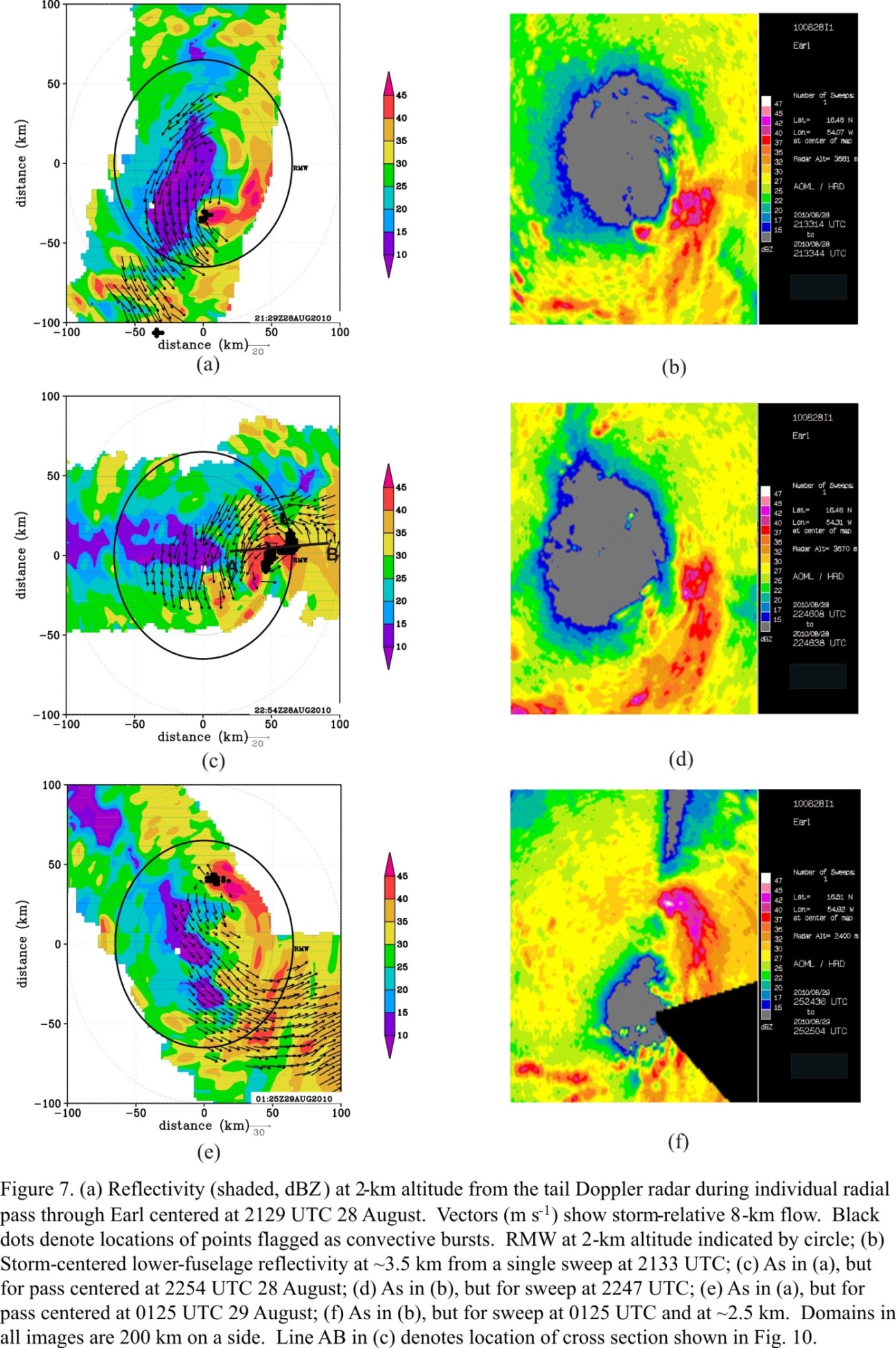 motion
shear
22:54 UTC Aug 28
21:29 UTC Aug 28
01:25 UTC Aug 29
01:25 UTC Aug 29
22:54 UTC Aug 28
21:29 UTC Aug 28
00 UTC Aug 29
Flight 1
Flight 1
Reflectivity (shaded, dBZ) from lower fuselage radar at ~ 3 km
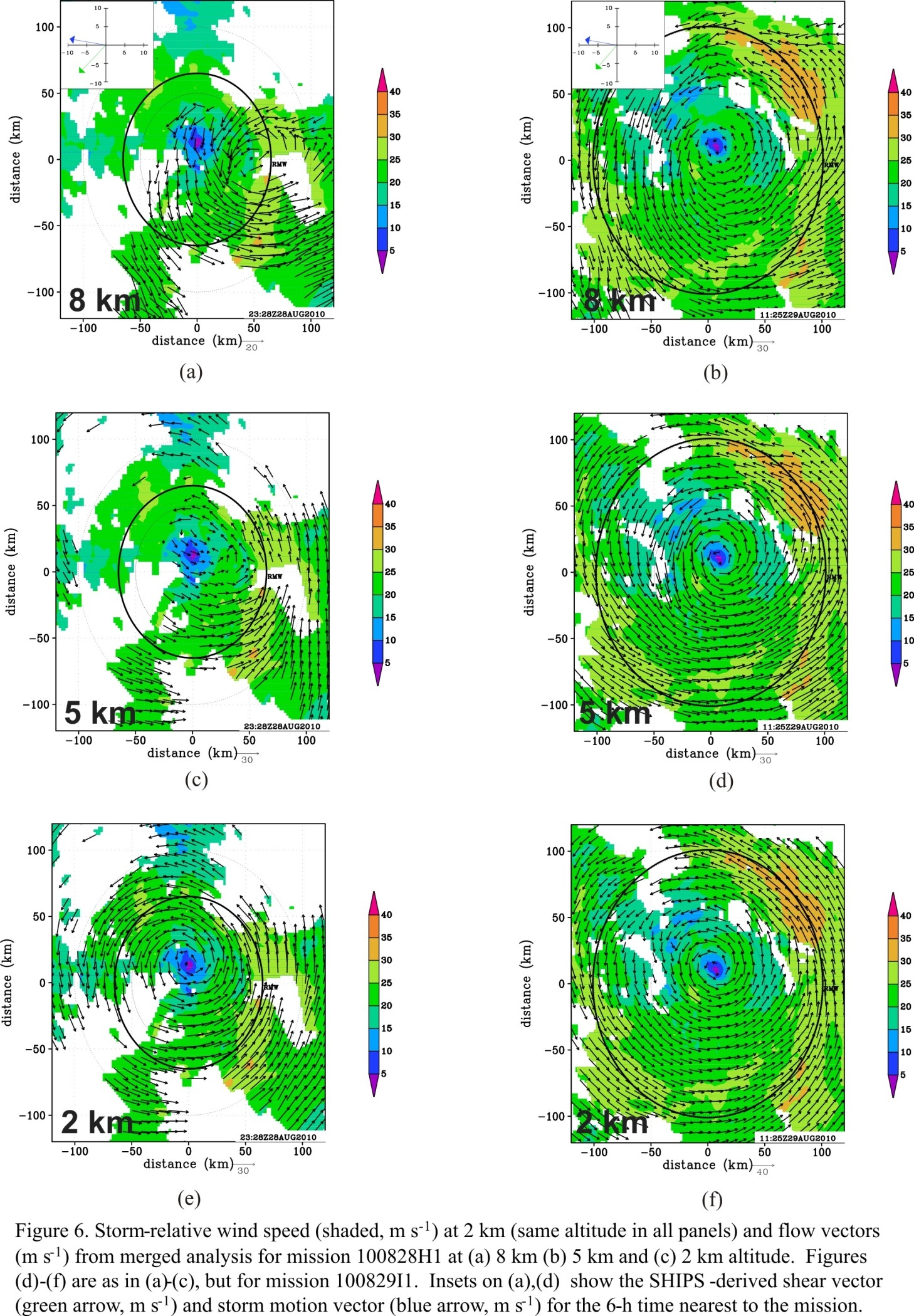 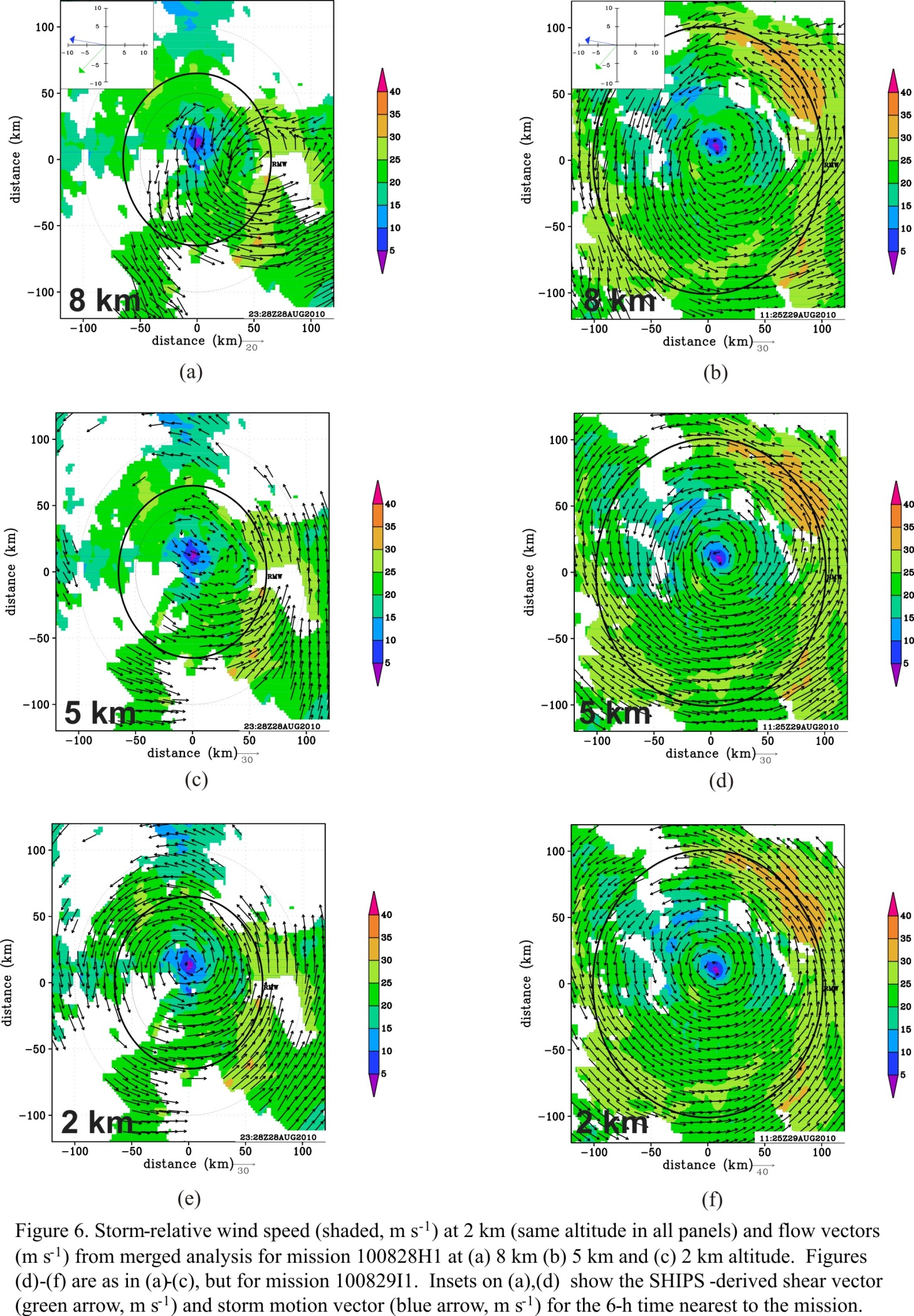 motion
100
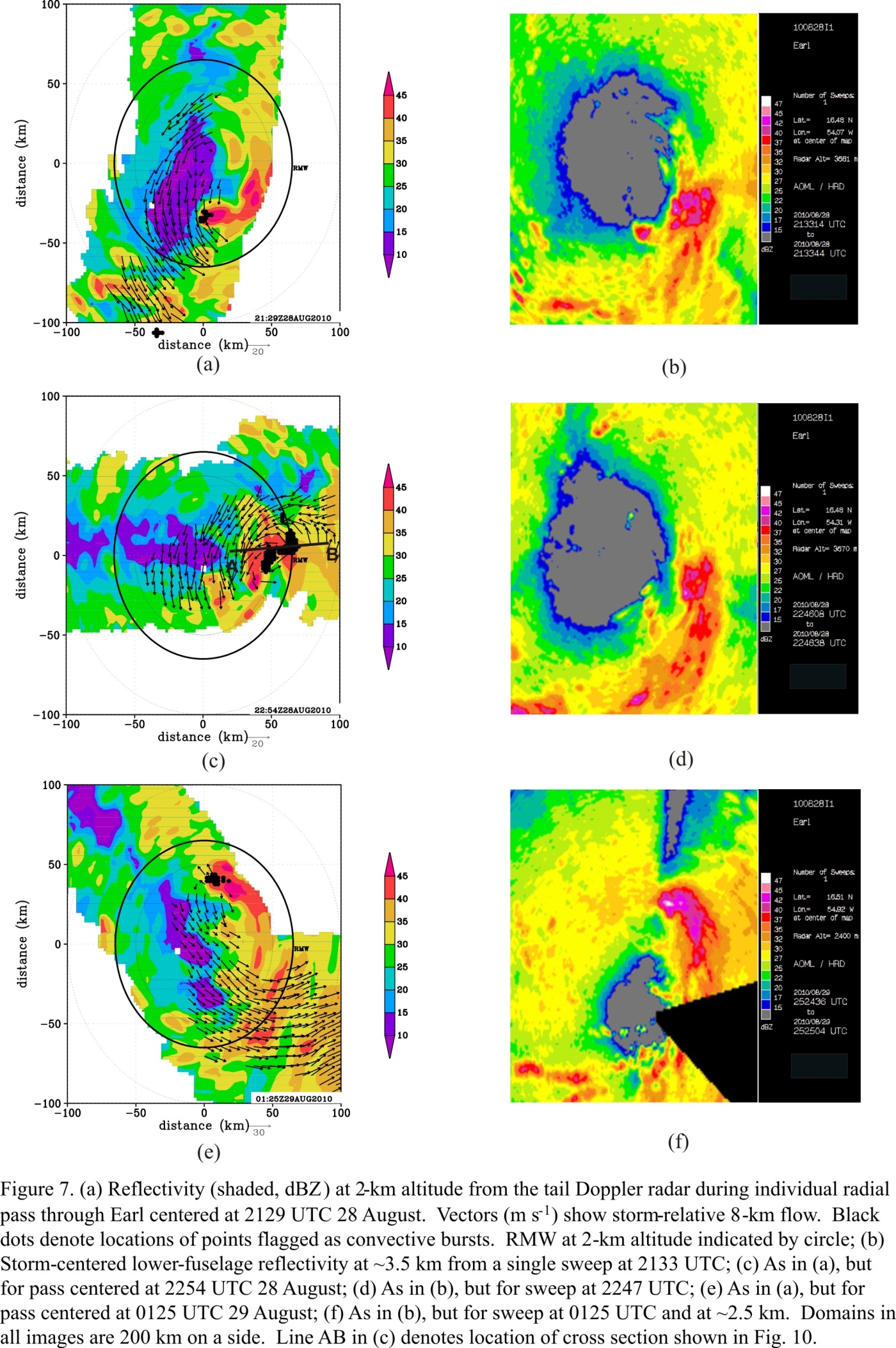 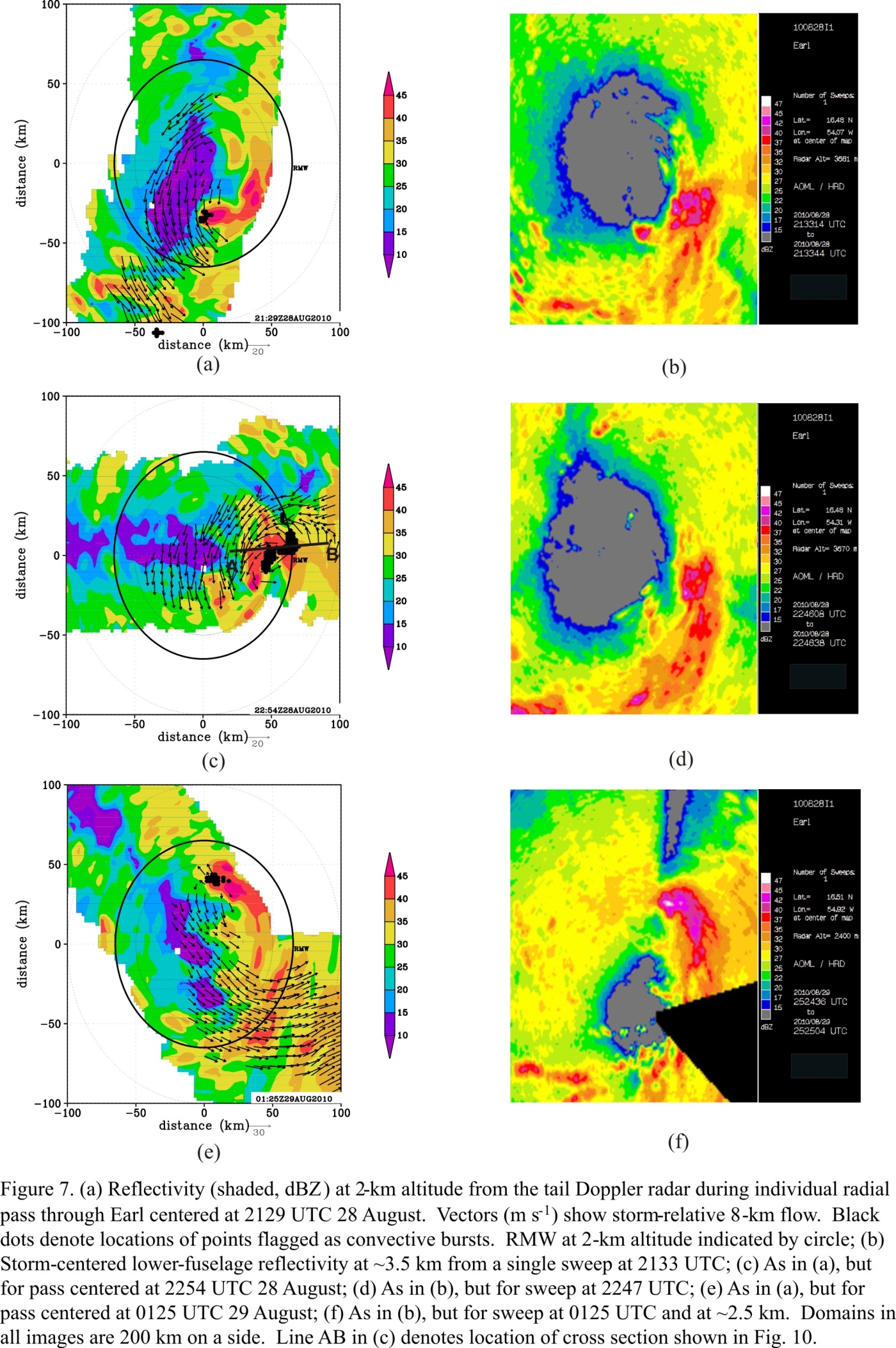 shear
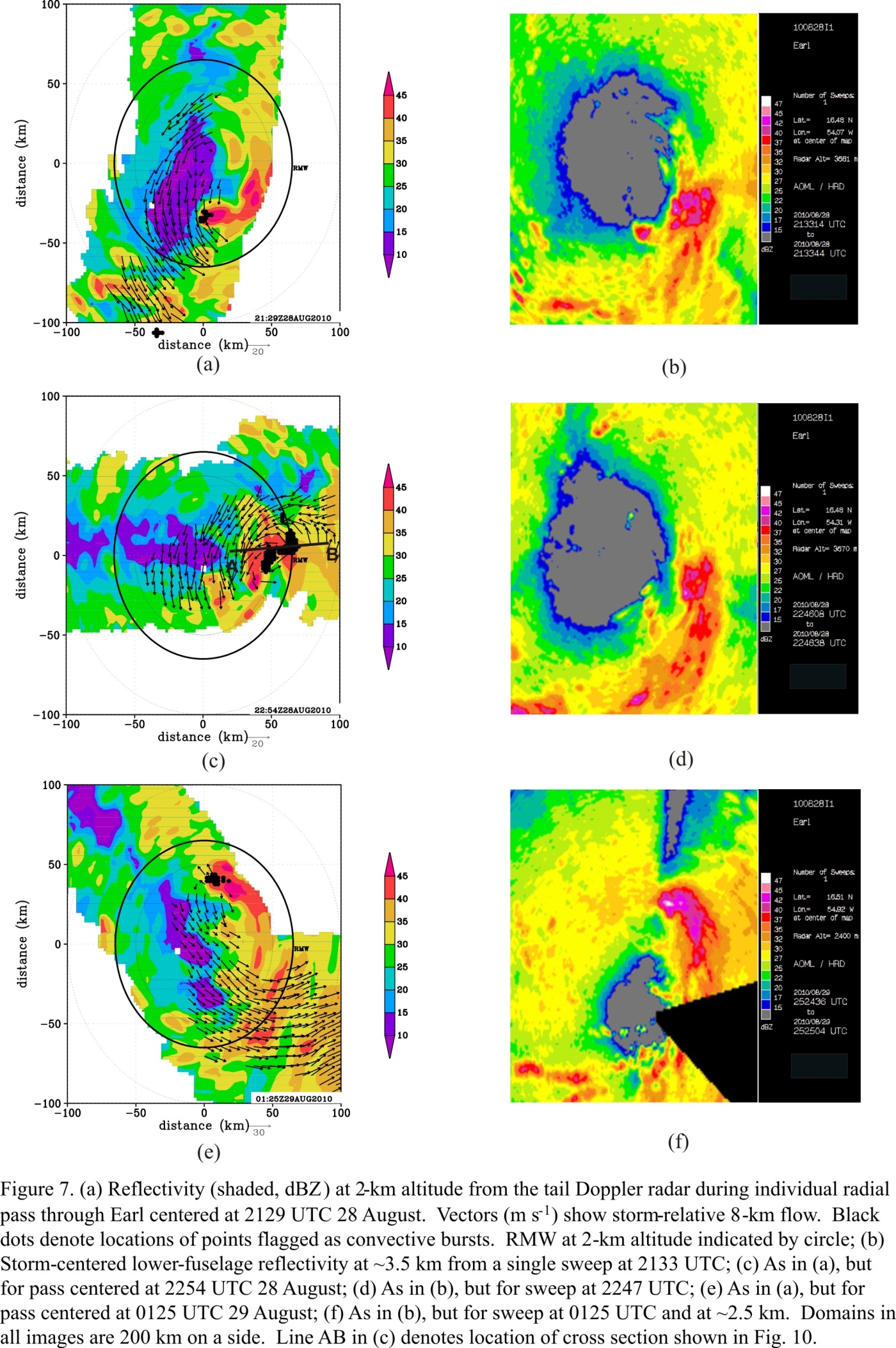 47
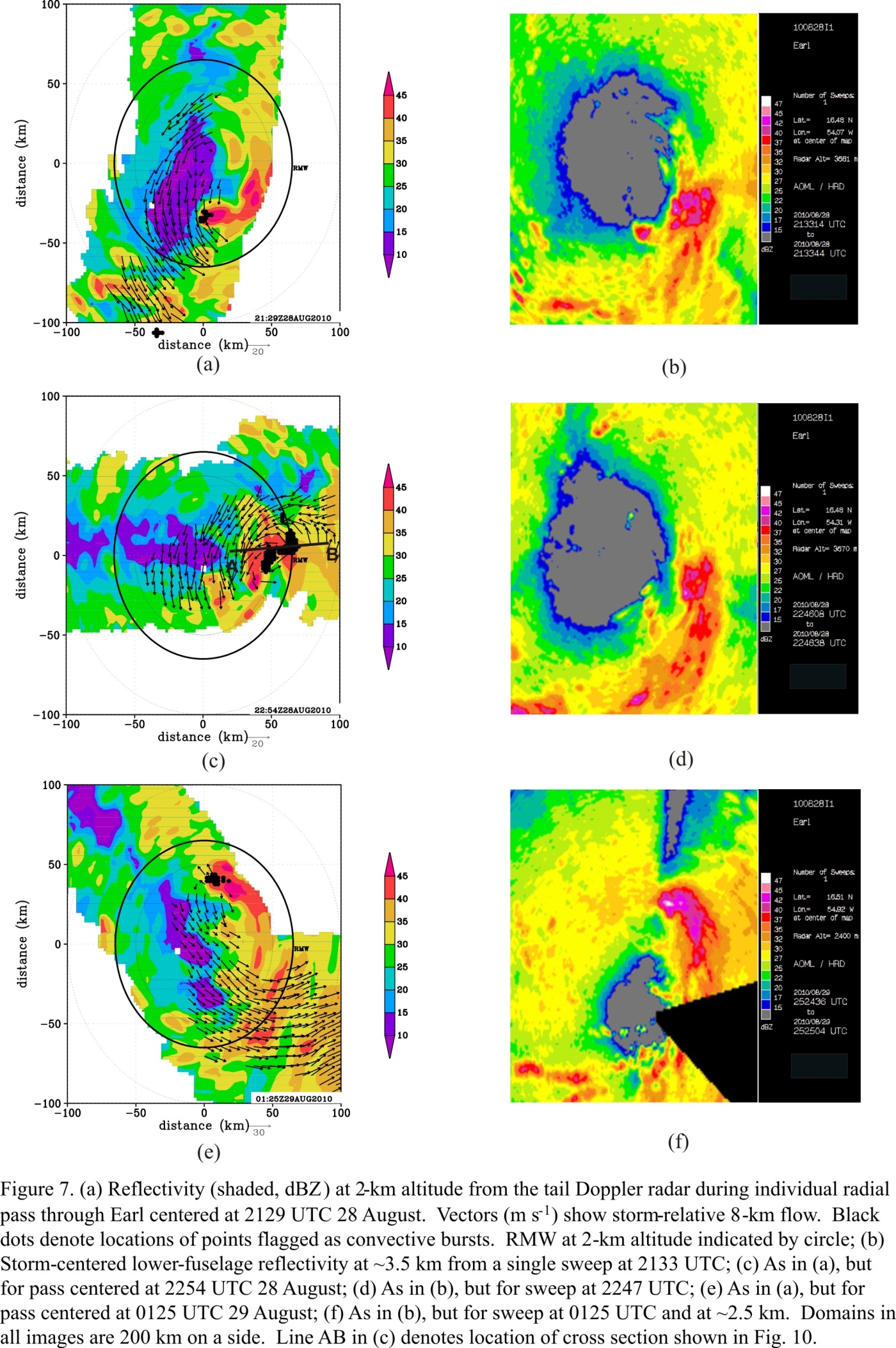 45
42
50
40
37
35
distance (km)
32
30
0
27
25
22
20
17
-50
15
dBZ
12 UTC Aug 29
-100
-50
-50
-50
0
0
0
50
50
50
100
100
100
-100
-100
-100
Flight 2
distance (km)
distance (km)
Flight 1
distance (km)
Displaced circulation center
 Convective bursts tracking around storm left of shear vector
6
[Speaker Notes: Circulation center at 8 km ~50 km displaced southeast of 2-km center during first mission, left of shear
 Convective bursts evident inside RMW, tracks around left of shear side of storm during first mission
 See talks 5D.3 (Stevenson) and 5D.6 (Susca-Lopata) for further discussion of this stage of Earl’s RI]
Early Stage of RI: Convective bursts and vortex alignment
Contoured frequency by altitude diagram (shaded, %) for upshear left quadrant across eyewall during first flight
-12
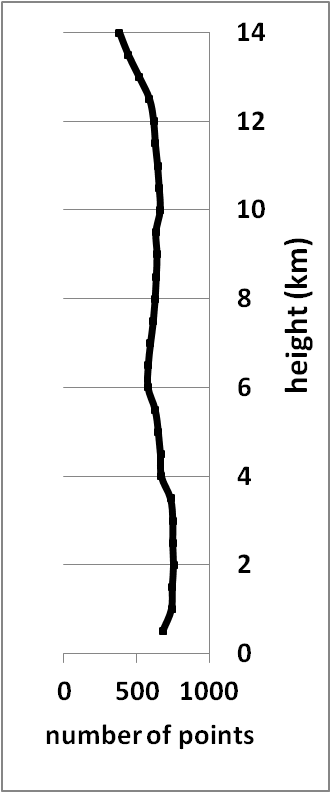 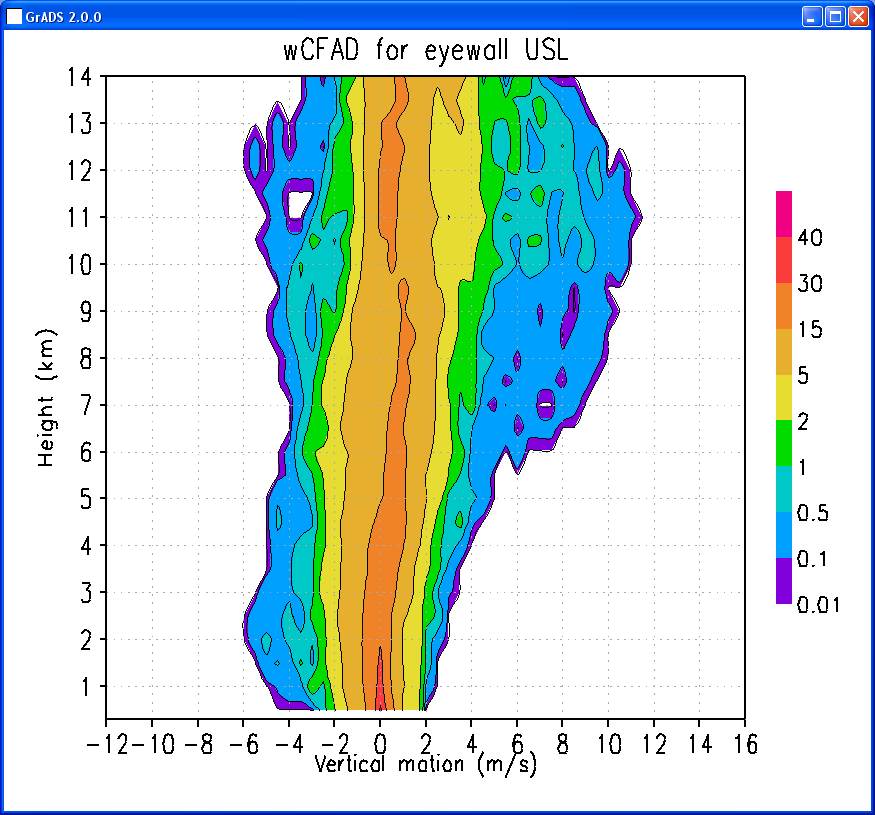 14
13
12
11
10
9
height (km)
8
7
6
5
4
3
2
1
-12
-10
-8
-6
-4
-2
0
2
4
6
8
10
12
14
16
vertical motion (m/s)
Updrafts  > 10 m/s above 10 km altitude
 Strong downdrafts (~-6 m/s) in lower troposphere
7
Late Stage of RI: Convective bursts located inside RMW
Radial distribution of convective bursts for early and late stages of RI
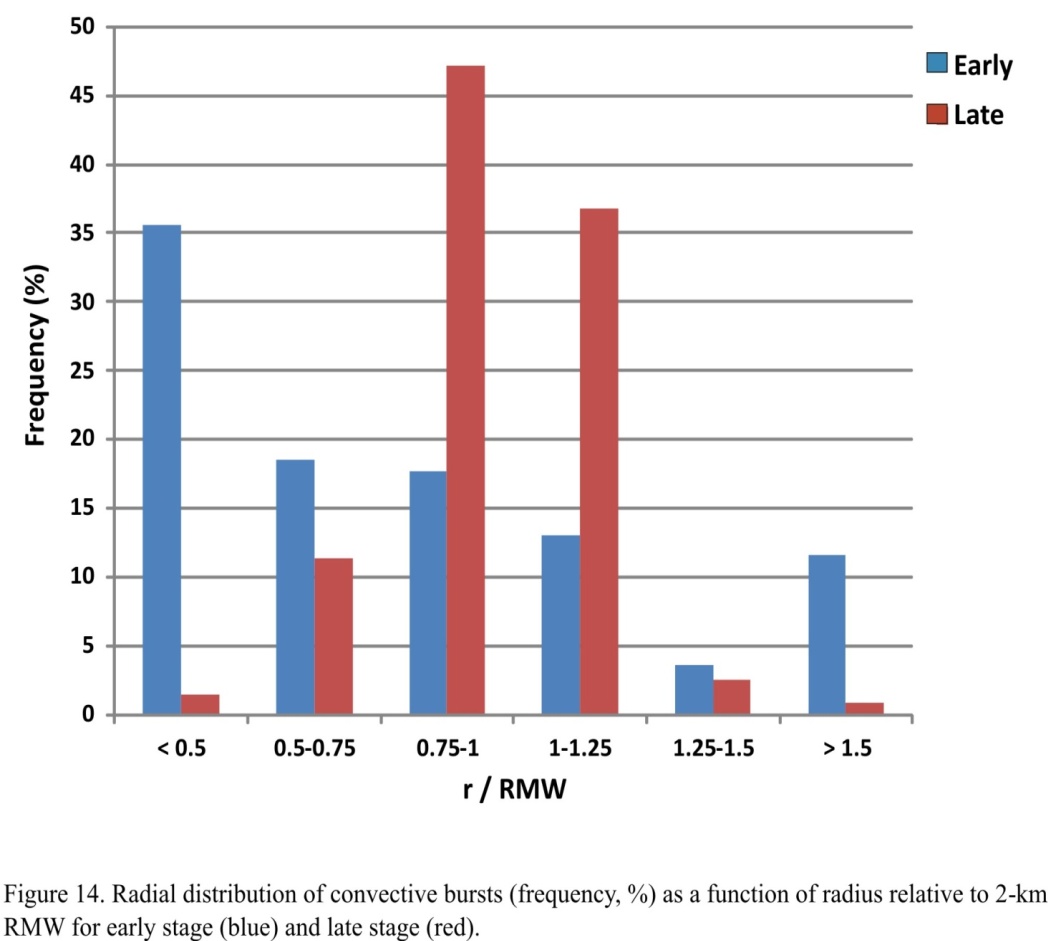 2-km RMW
Bursts located near center during early stage, but sizable portion across broad radial band
 More concentrated inside RMW during late stage
What governs the radial distribution of convective burst activity relative to the RMW?
What governs the radial distribution of convective burst activity relative to the RMW? 

Boundary layer convergence peaked inside RMW for IN cases, outside RMW for SS cases
Outer-core inertial stability lower, and radial inflow deeper, for IN vs. SS cases
Updraft cores slope less from vertical for IN cases, more for SS cases
8
1. Boundary layer convergence peaked inside RMW
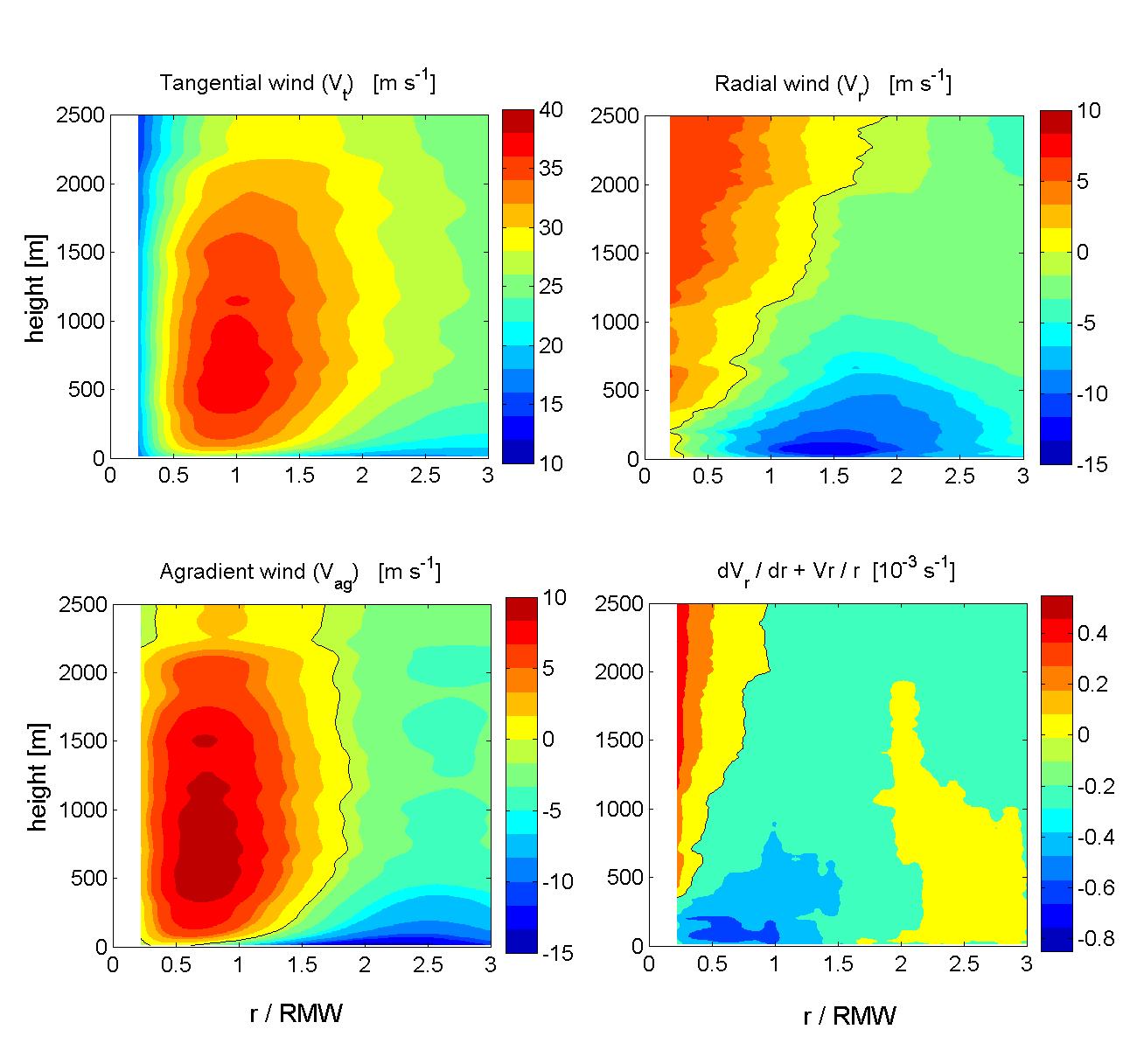 Boundary-layer profiles of axisymmetric fields from dropsondes during late stage of Earl’s RI
Centered at 
00 UTC Aug 30
r / RMW
r / RMW
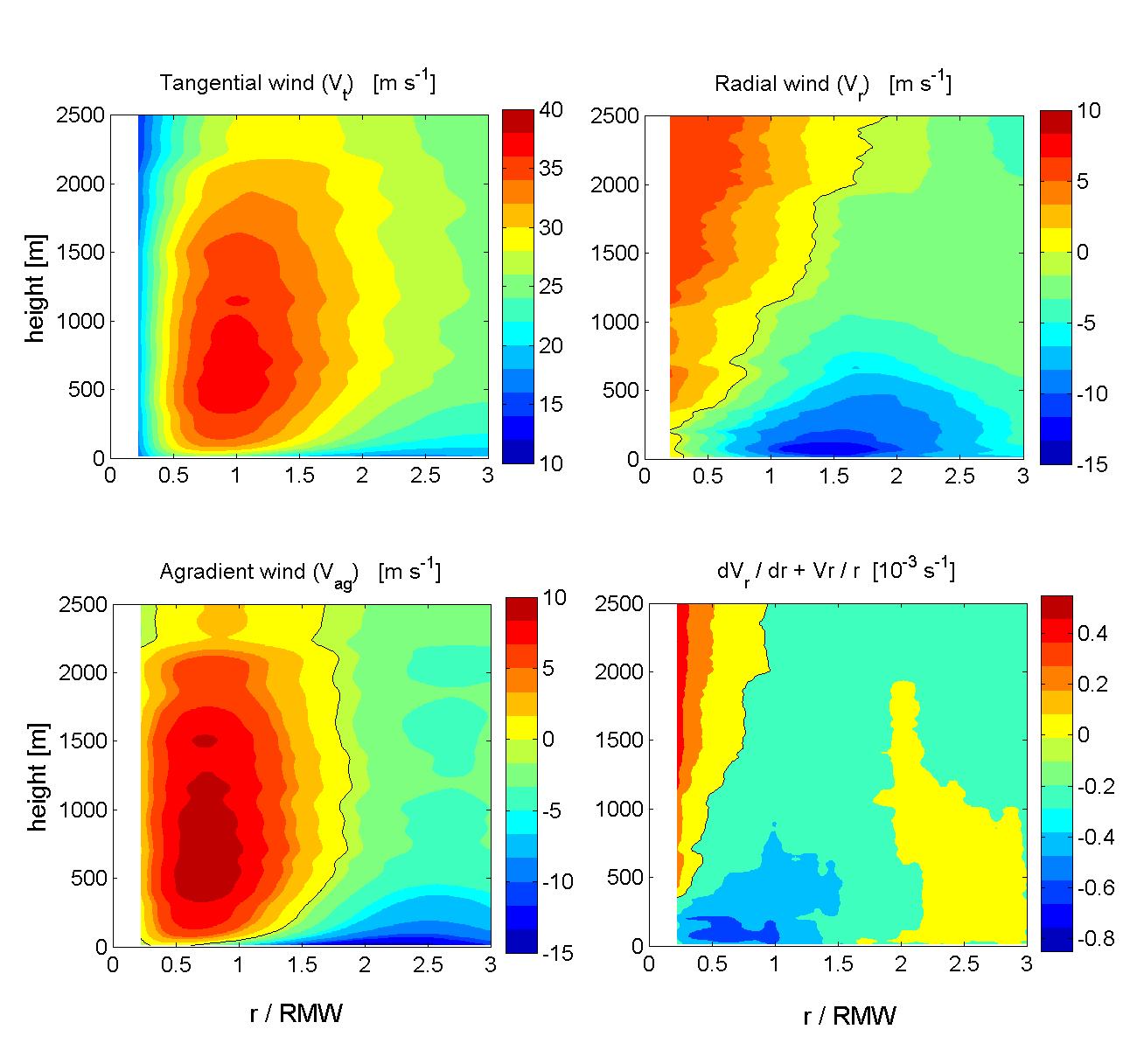 (divergence)
Low-level supergradient flow inside RMW
 Convergence peaked below 0.5 km altitude inside RMW
 Limited dropsonde data for SS cases
9
Radial distribution of convective bursts
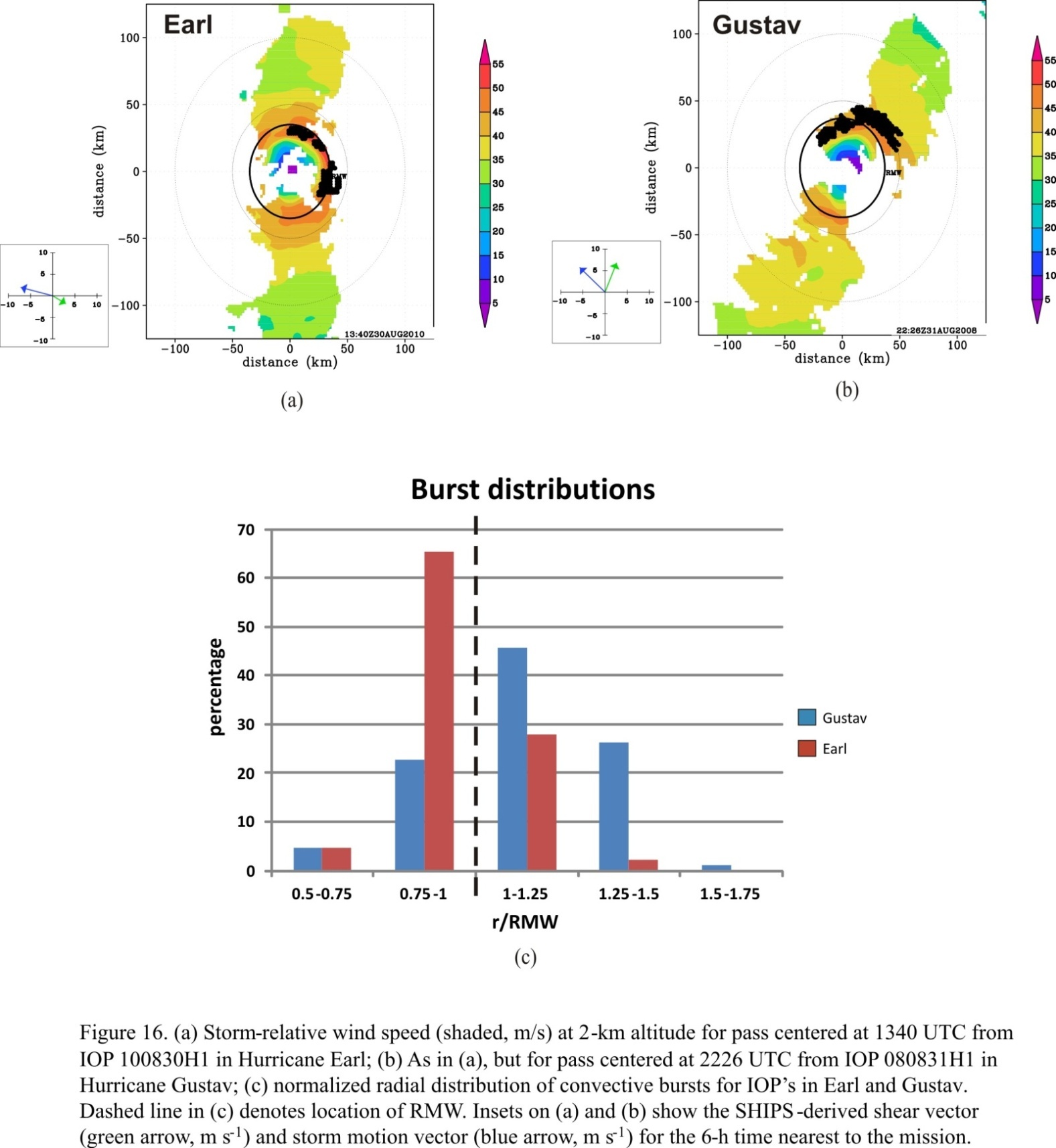 RMW
shear
shear
motion
motion
2. Inertial stability, inflow depth differences
Consider two examples: Earl 2010 (RI) and Gustav 2008 (SS)
Wind speed at 2 km (shaded, m/s) and burst locations
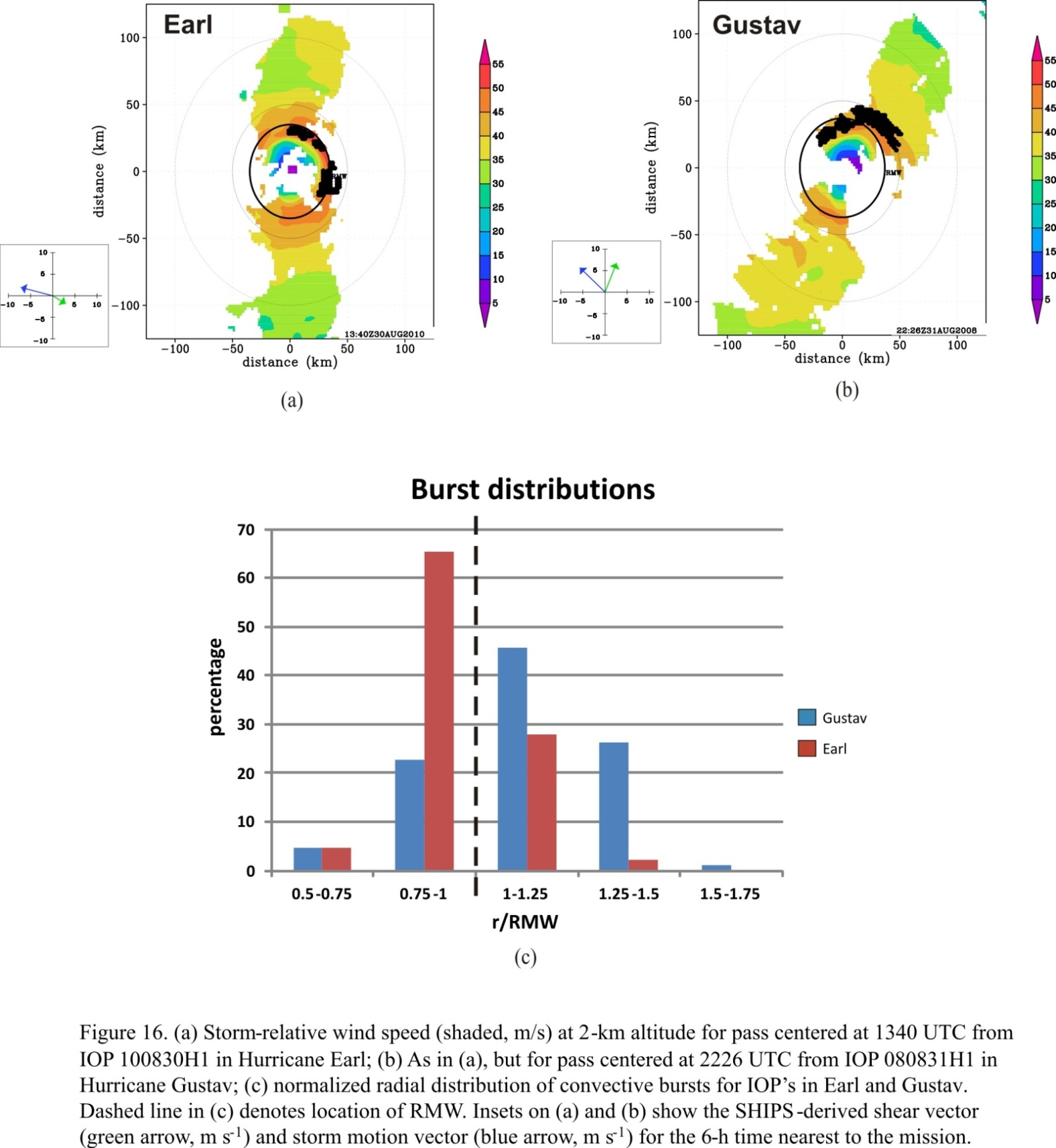 13:40 UTC Aug 30 2010
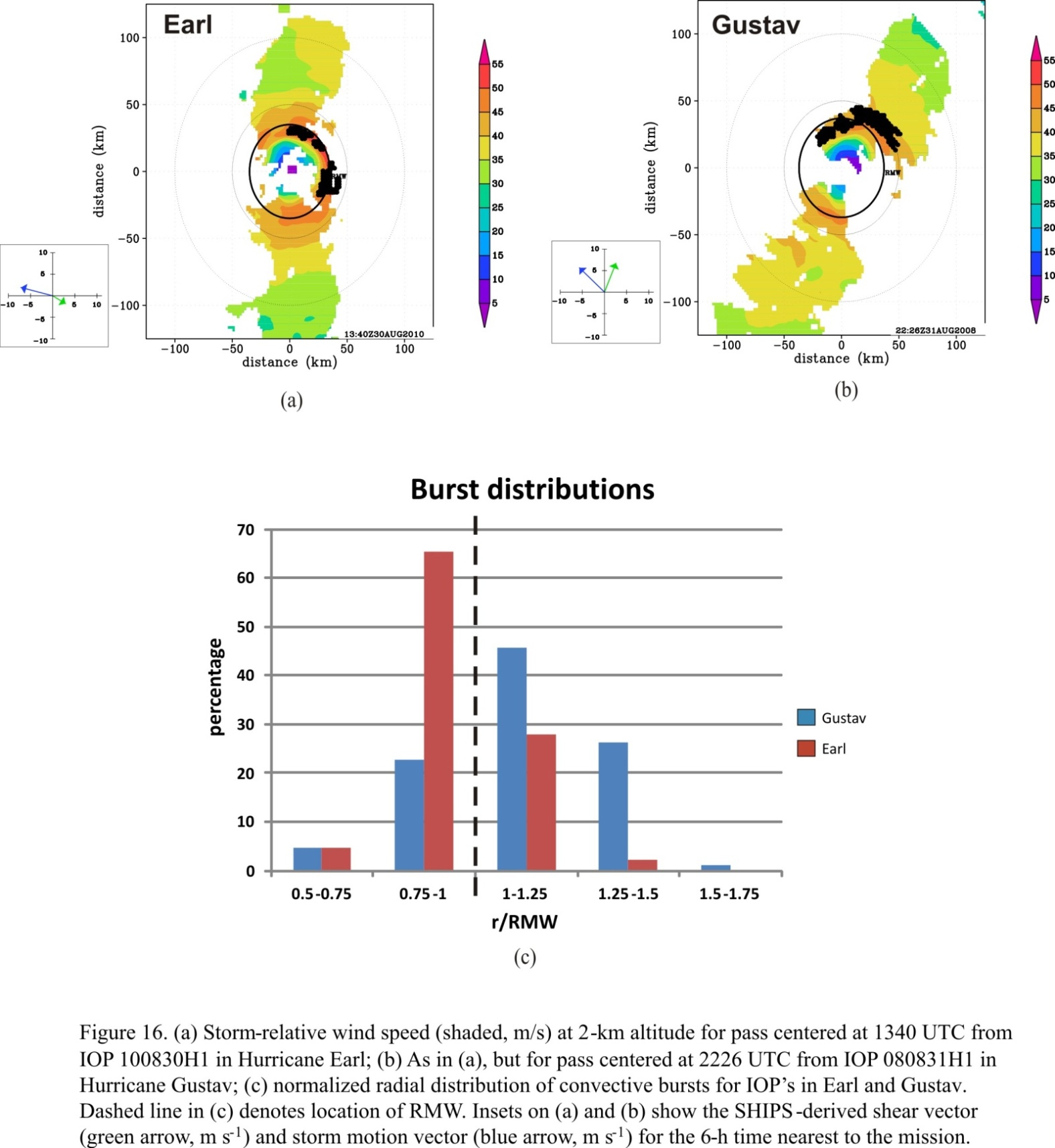 both storms ~ 50 m/s hurricane, RMW of ~35 km
burst distribution peaked inside RMW for Earl, outside  RMW for Gustav
22:26 UTC Aug 31 2008
10
2. Inertial stability, inflow depth differences
Axisymmetric inertial stability (I2, shaded, x 10-7 s-2) and tangential wind (contour, m s-1)
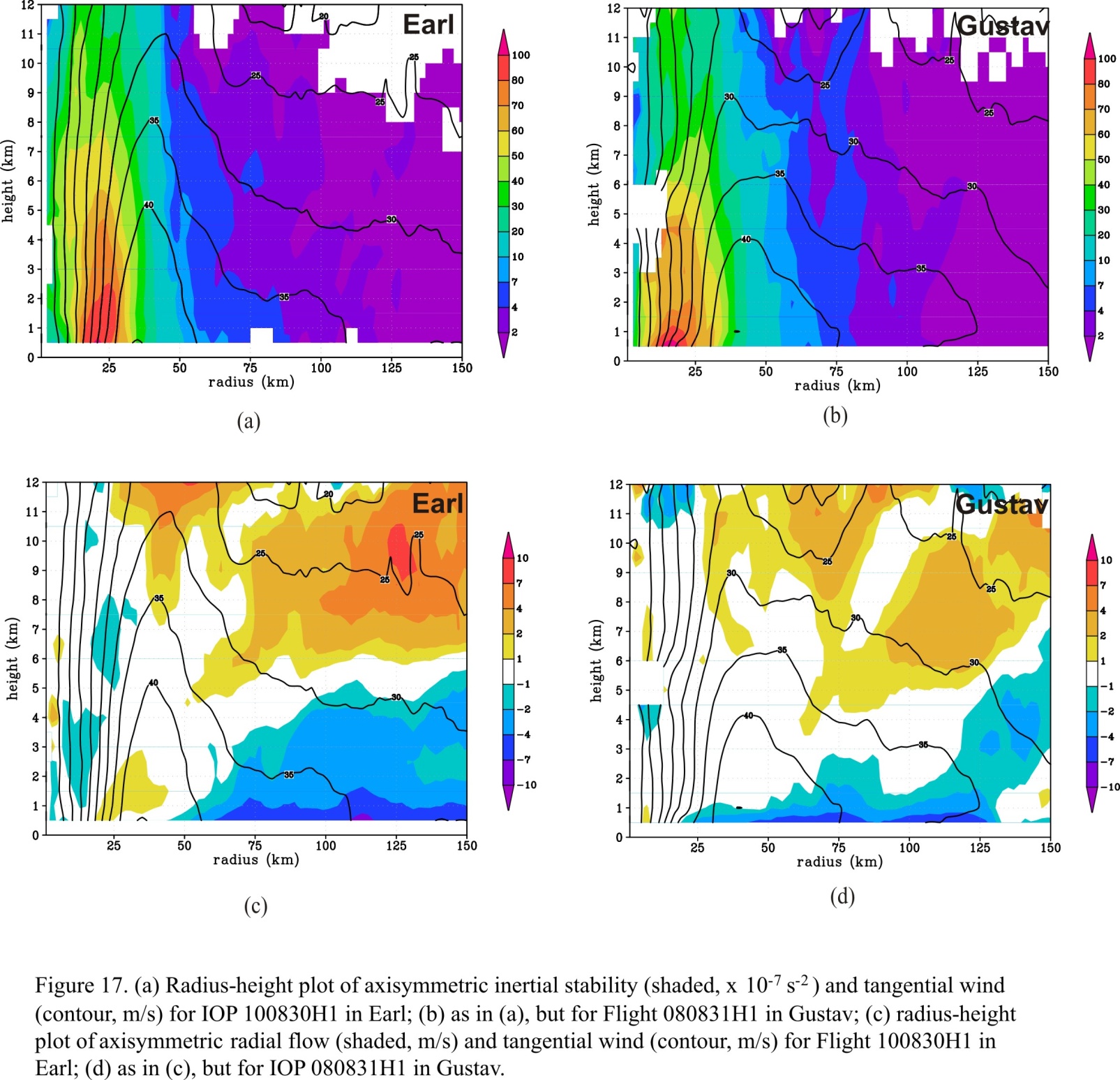 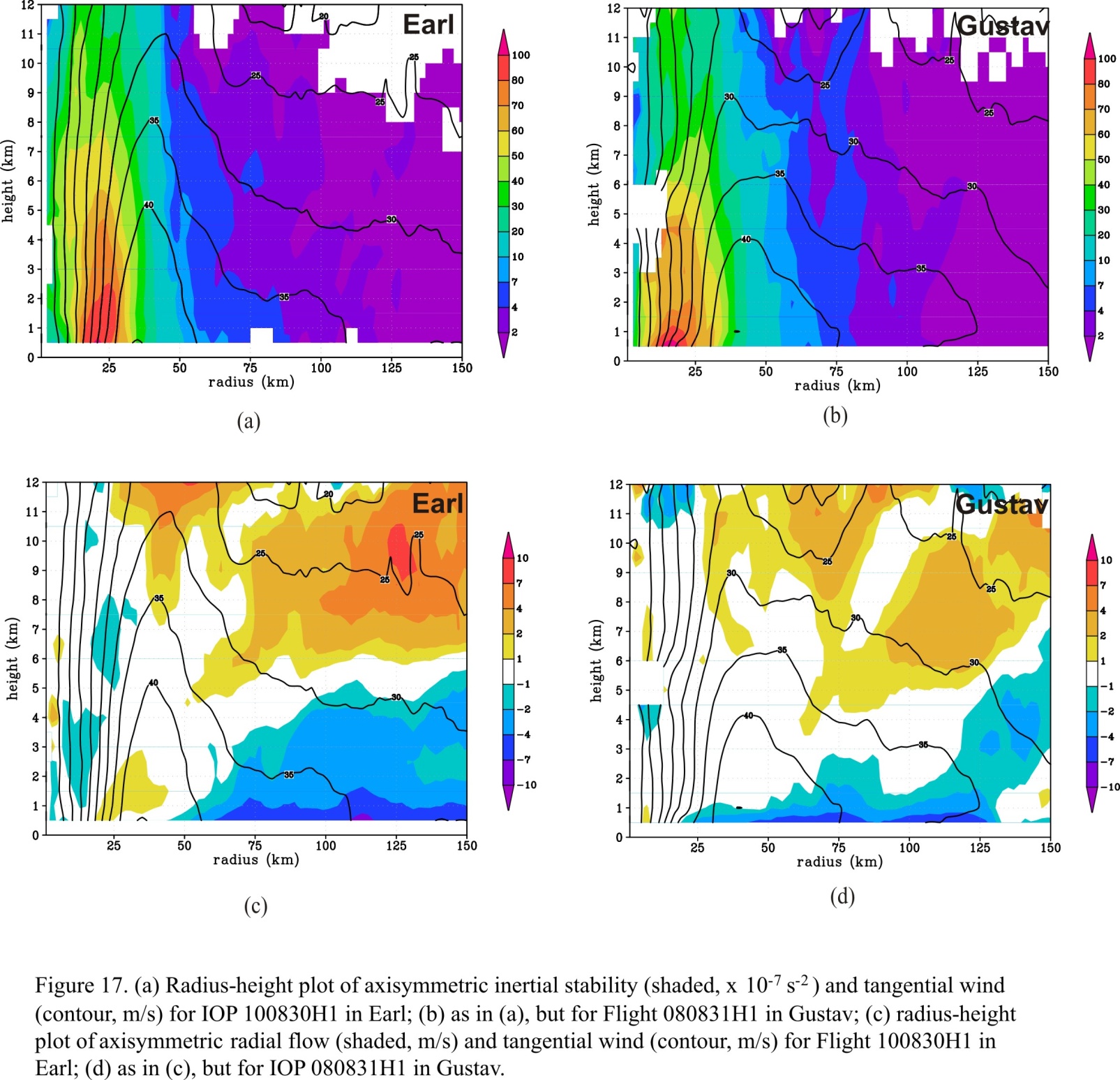 12
12
12
12
11
11
11
11
100
100
10
10
10
10
80
80
9
9
9
9
70
70
60
60
8
8
8
8
50
50
7
7
7
7
height (km)
height (km)
height (km)
height (km)
40
40
6
6
6
6
30
30
5
5
5
5
20
20
4
4
4
4
10
10
3
3
3
3
7
7
4
4
2
2
2
2
12 UTC Aug 30 2010
2
00 UTC Sep 1 2008
2
1
1
1
1
0
0
0
0
50
50
50
50
75
75
75
75
100
100
100
100
125
125
125
125
25
25
25
25
150
150
150
150
radius (km)
radius (km)
radius (km)
radius (km)
Axisymmetric radial flow (shaded, m s-1) and tangential wind (contour, m s-1)
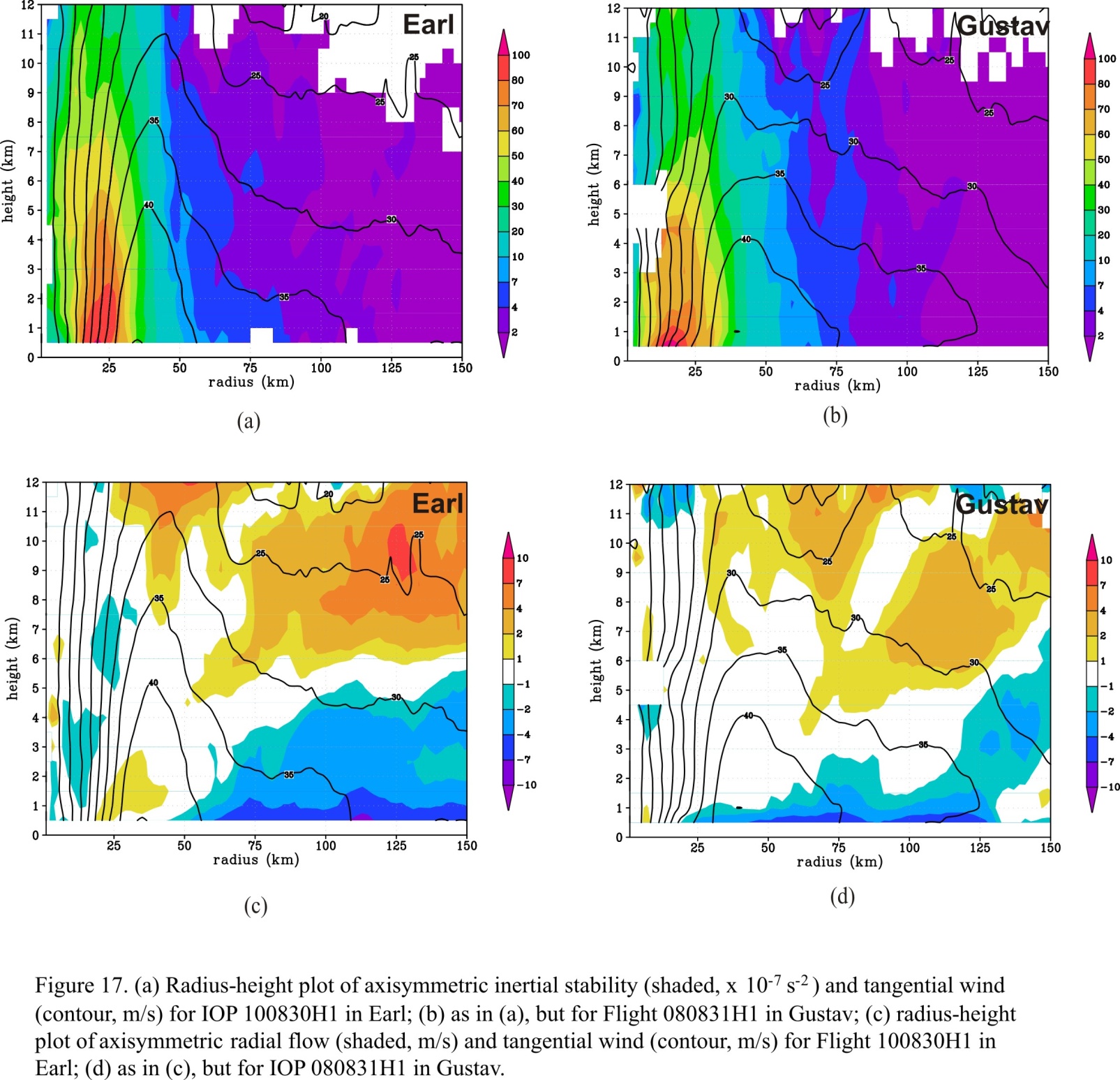 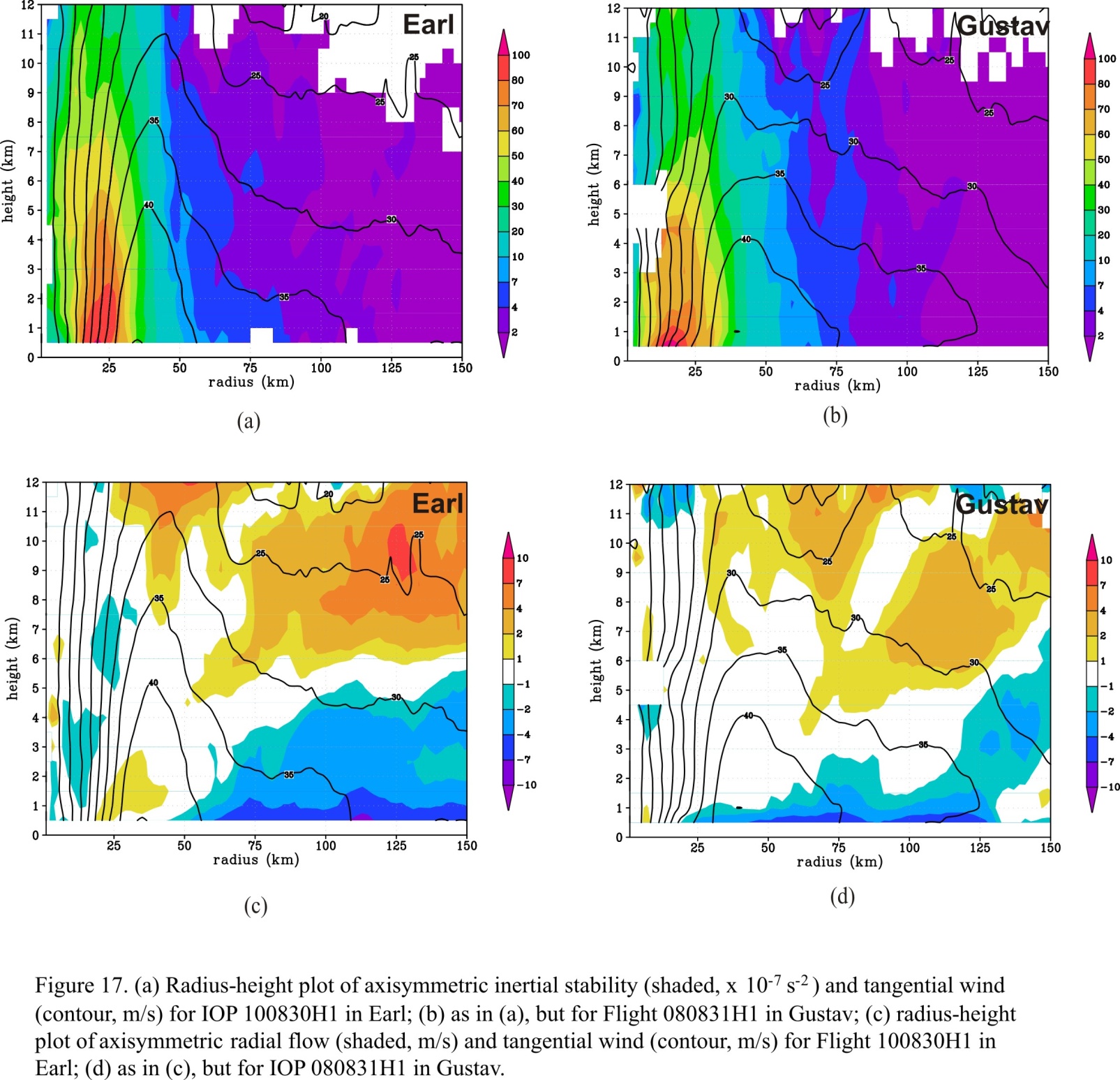 10
10
7
7
4
4
2
2
1
1
-1
-1
-2
-2
-4
-4
-7
-7
-10
-10
Lower outer-core inertial stability for Earl than for Gustav
 Deeper inflow layer for Earl than Gustav
11
3. Updraft slope differences
Downshear vertical velocity (shaded, m s-1) and tangential wind (contour, m s-1)
12
12
12
12
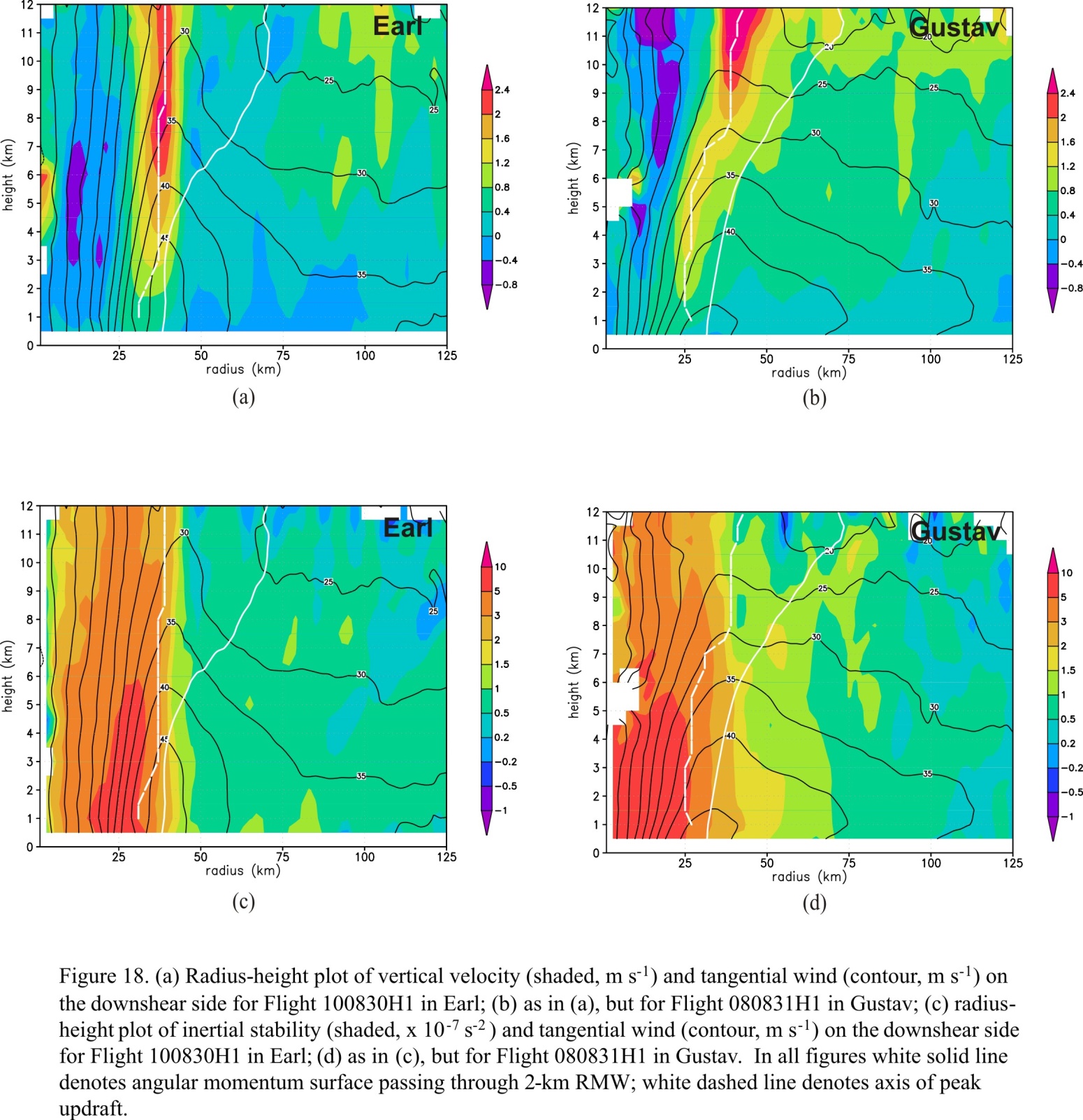 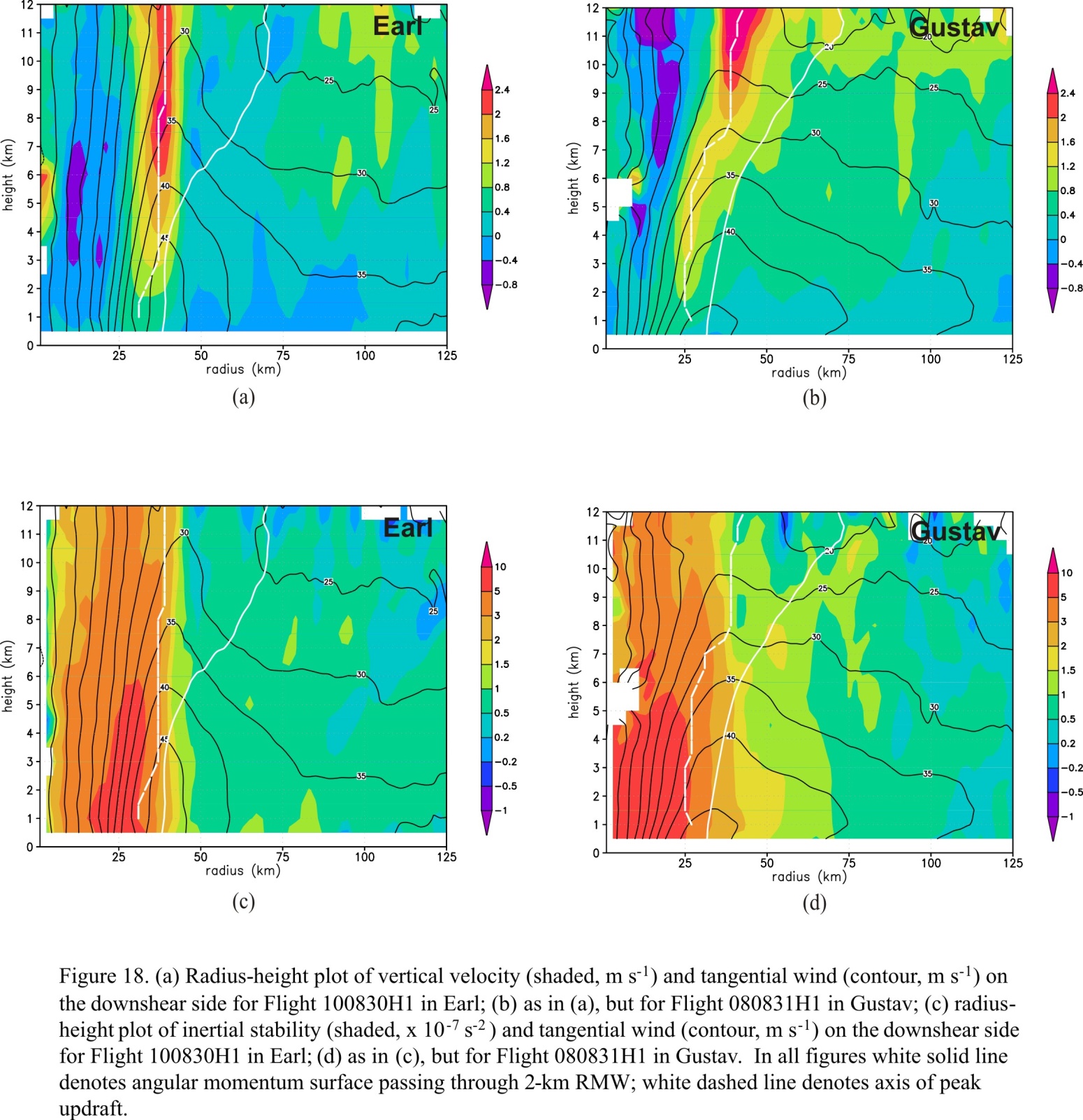 11
11
11
11
peak w
10
10
10
10
peak w
9
9
9
9
M surface
2.4
2.4
M surface
2
2
8
8
8
8
1.6
1.6
7
7
7
7
height (km)
height (km)
height (km)
height (km)
1.2
1.2
6
6
6
6
0.8
0.8
5
5
5
5
0.4
0.4
4
4
4
4
0
0
3
3
3
3
-0.4
-0.4
-0.8
-0.8
2
2
2
2
1
1
1
1
12 UTC Aug 30 2010
00 UTC Sep 1 2008
0
0
0
0
25
25
25
25
50
50
50
50
75
75
75
75
100
100
100
100
125
125
125
125
radius (km)
radius (km)
radius (km)
radius (km)
Downshear inertial stability (I2, shaded, x 10-7 s-2) and tangential wind (contour, m s-1)
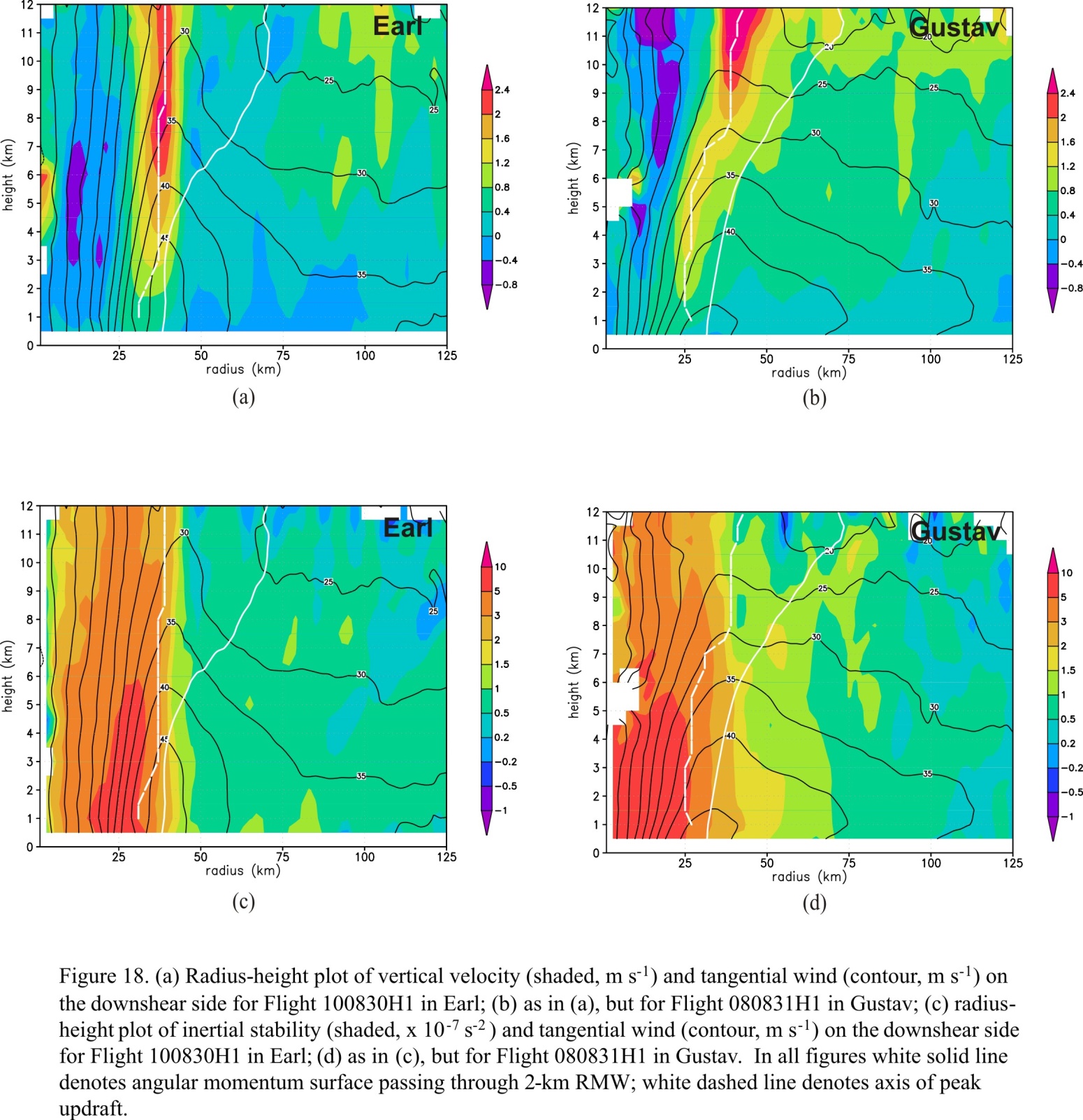 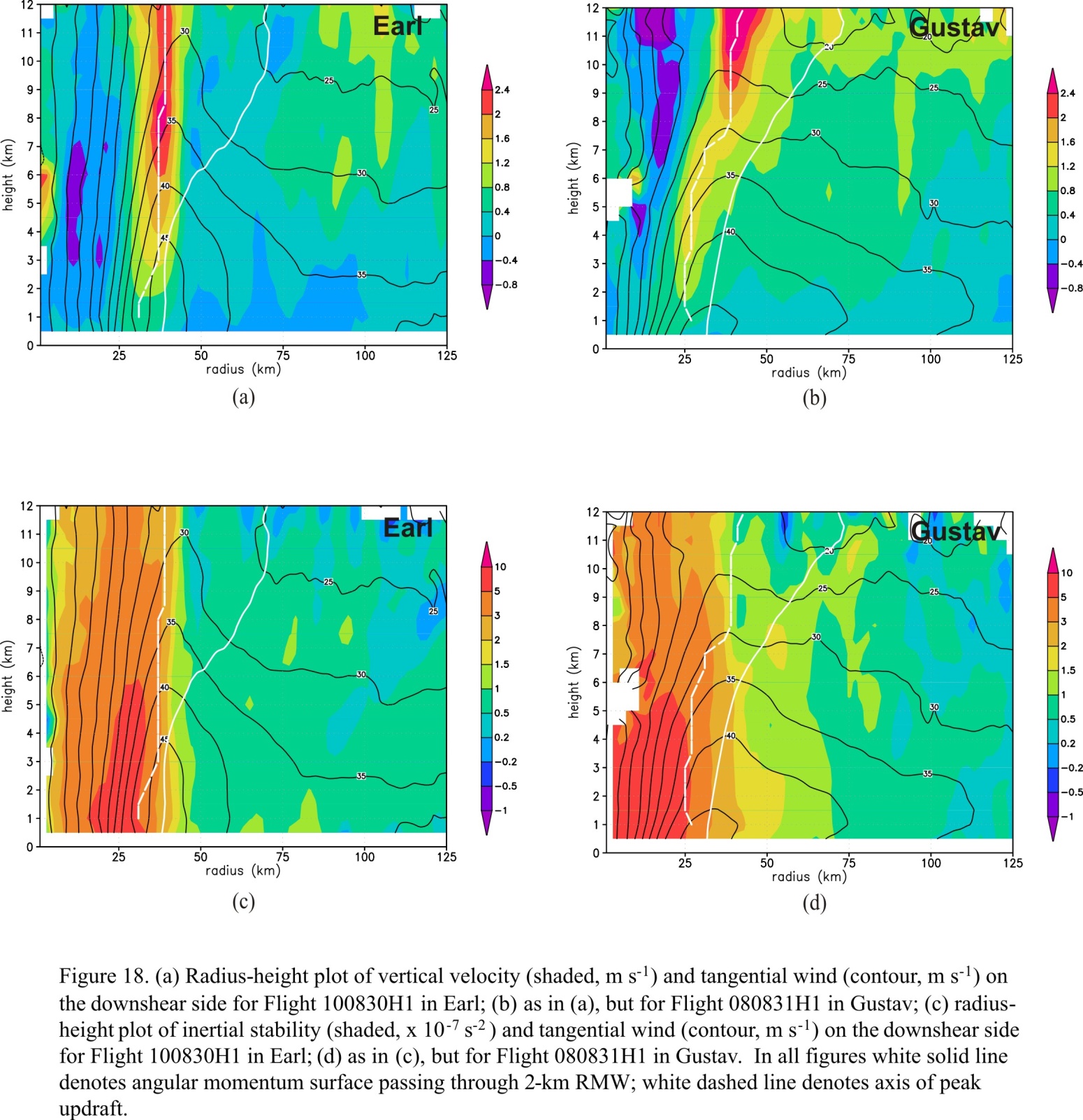 10
10
peak w
peak w
5
5
M surface
3
3
M surface
2
2
1.5
1.5
1
1
0.5
0.5
0.2
0.2
-0.2
-0.2
-0.5
-0.5
-1
-1
12 UTC Aug 30 2010
00 UTC Sep 1 2008
Updraft core originates inside RMW for both cases
 Slope of updraft core departs from M surface for Earl, parallels M surface for Gustav
 Peak heating inside local RMW for Earl, outside for Gustav
 Relationship consistent with composite slope results from Hazelton et al. (2014)
12
[Speaker Notes: Updraft core originates from PBL inside RMW for both cases
 Slope of updraft core departs signficantly from M surface for Earl, closer to M surface for Gustav
 Updraft core inside local RMW, in high inertial stability regime for Earl, outside local RMW for Gustav
 Relationship consistent with composite slope results from Hazelton et al. (17C.7, Fri. 3:00 pm talk)]
Comparison with slopes from composites
36 Missions in 15 different TC’s
Slopes of reflectivity (dashed) and M (solid) as a function of shear-relative quadrant
4.5
4.5
Steady-state
Intensifying
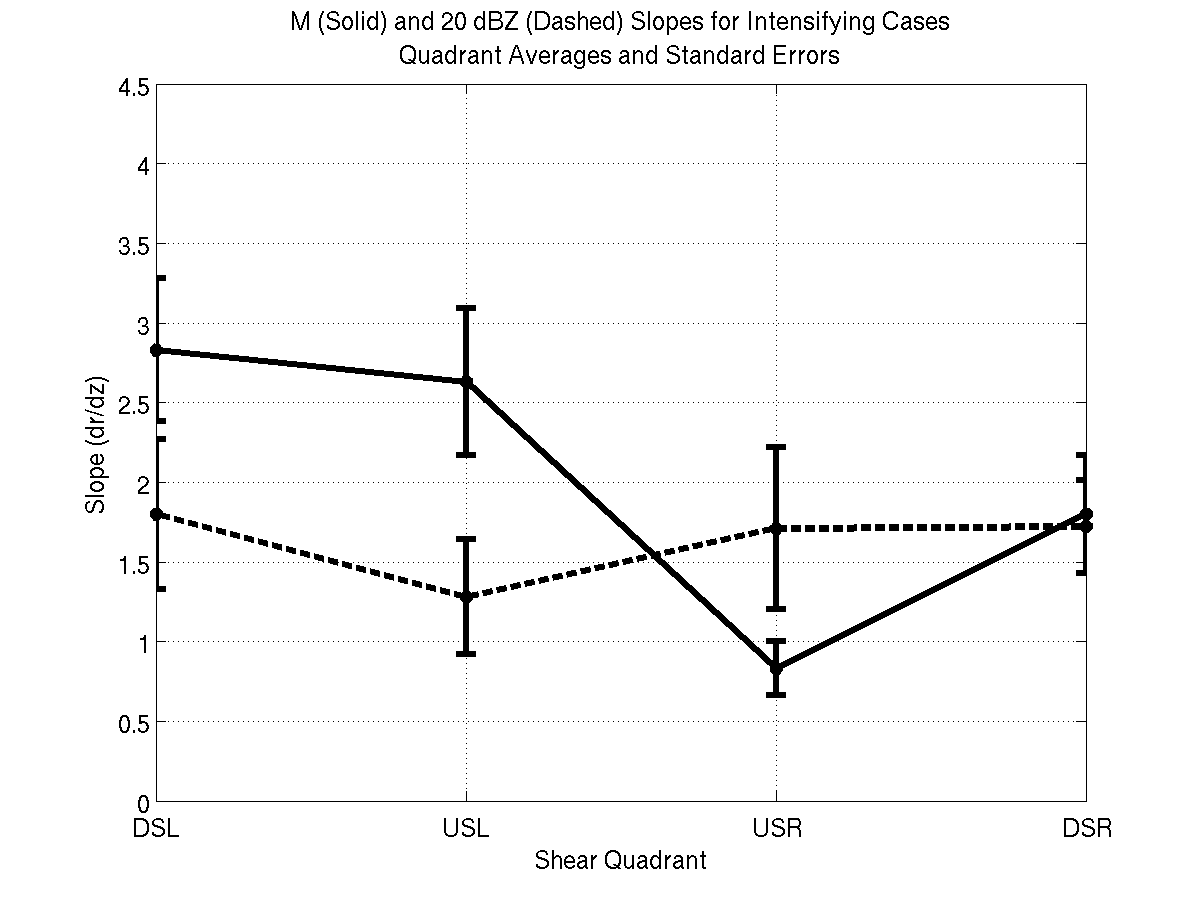 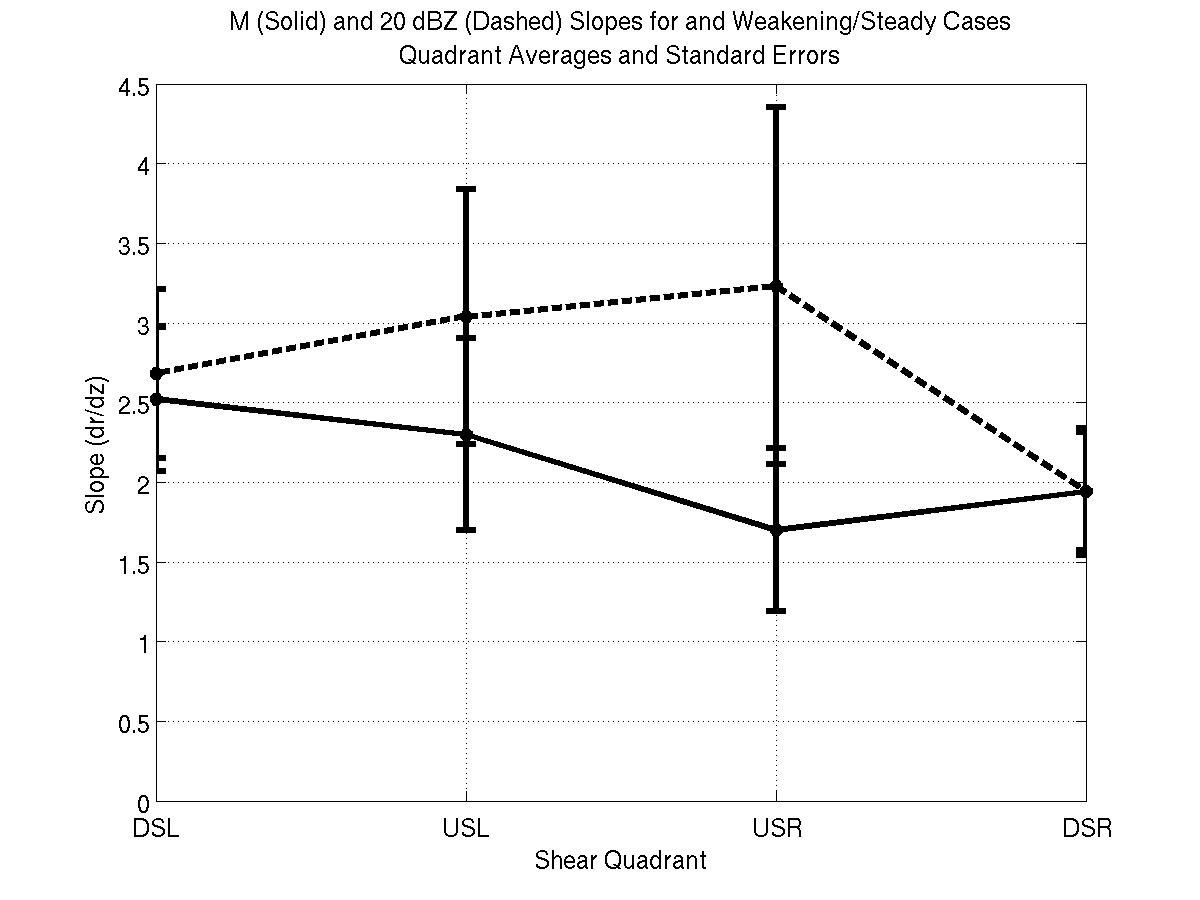 4
4
3.5
3.5
dBZ
M
3
3
slope (dr/dz)
slope (dr/dz)
2.5
2.5
M
2
2
M
1.5
1.5
dBZ
M
1
1
0.5
0.5
20 dBZ
DSL
USL
USR
DSR
DSL
USL
USR
DSR
Shear-relative quadrant
Shear-relative quadrant
Schematic of slope differences left of shear
(Adapted from Hazelton et al. 2014)
Steady-state
Intensifying
20 dBZ
RMW2km
RMW2km
13
Summary
Earl’s RI occurred in two stages
early stage: vortex aligned in moderate shear with convective bursts likely playing a role in alignment 
late stage: RMW contracted with convective burst activity concentrated inside RMW

 Three mechanisms explored to explain this radial distribution of convective bursts
PBL convergence 
outer core inertial stability and inflow depth 
slope differences in updraft
Future work
Causes of differences in updraft slope for different cases – buoyancy of inflowing air?

 Acquire additional datasets from NOAA aircraft, especially outside RMW
dropsonde measurements for PBL convergence, buoyancy calculations
buoyancy retrievals from Doppler

Analyze datasets from new instruments/platforms
HIWRAP on Global Hawk

 Numerical model simulations of RI vs. non-RI
14
[Speaker Notes: Three mechanisms explored to explain this relationship
PBL convergence – maximized inside RMW for Earl, inadequate data in other cases
outer core inertial stability and inflow depth – RI case (Earl) showed lower I, deeper inflow, than SS case (Gustav).  Stronger secondary circulation and intensification via enhanced angular momentum import.
slope differences in updraft – Slope of updraft core departs significantly from M surface for Earl, closer to M surface for Gustav.  Updraft inside local RMW for Earl, in higher I regime, compared with Gustav, which is outside local RMW aloft.]
A rapid intensifier sampled by HIWRAP: Karl (2010)
Track
Intensity
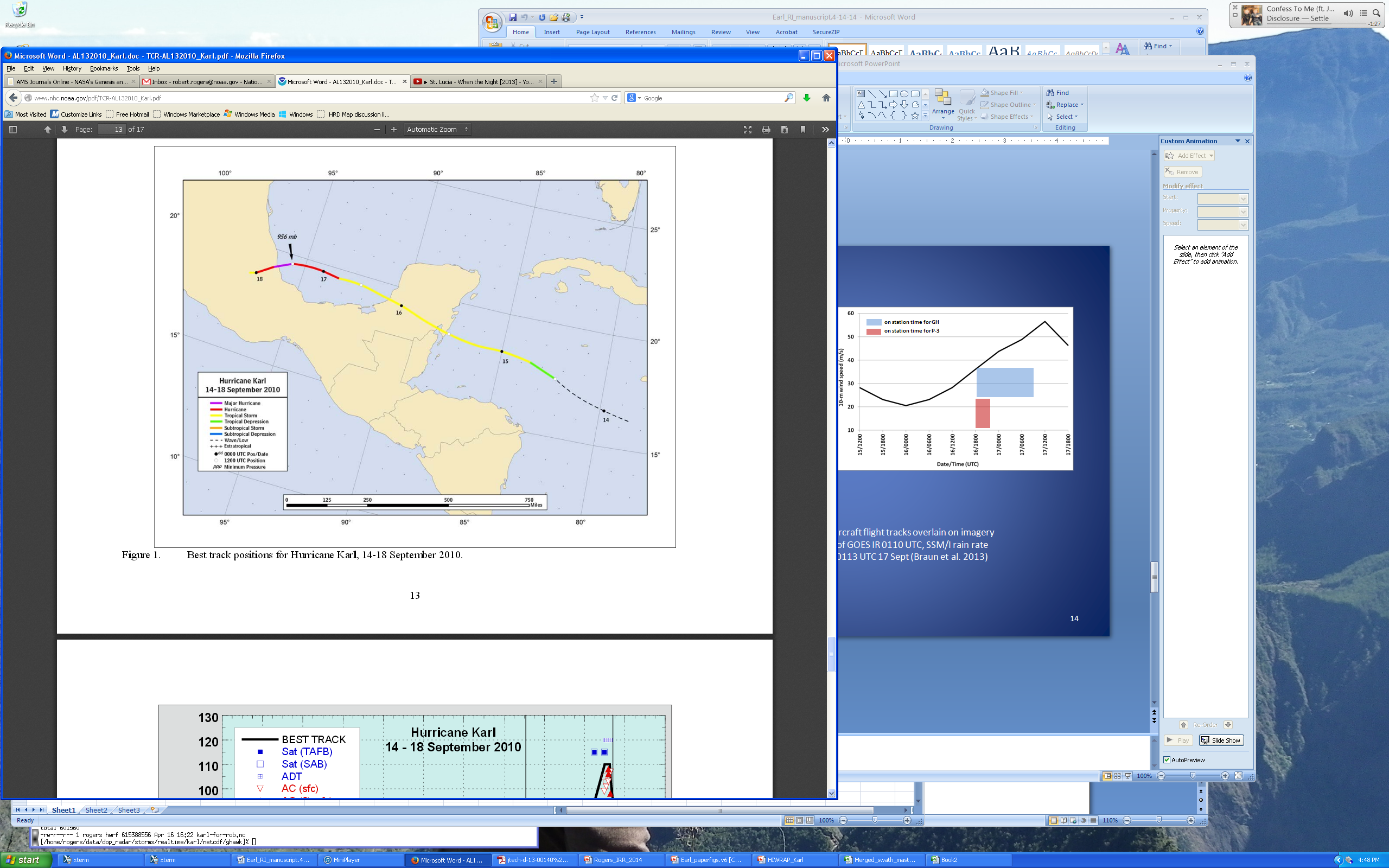 aircraft on station time
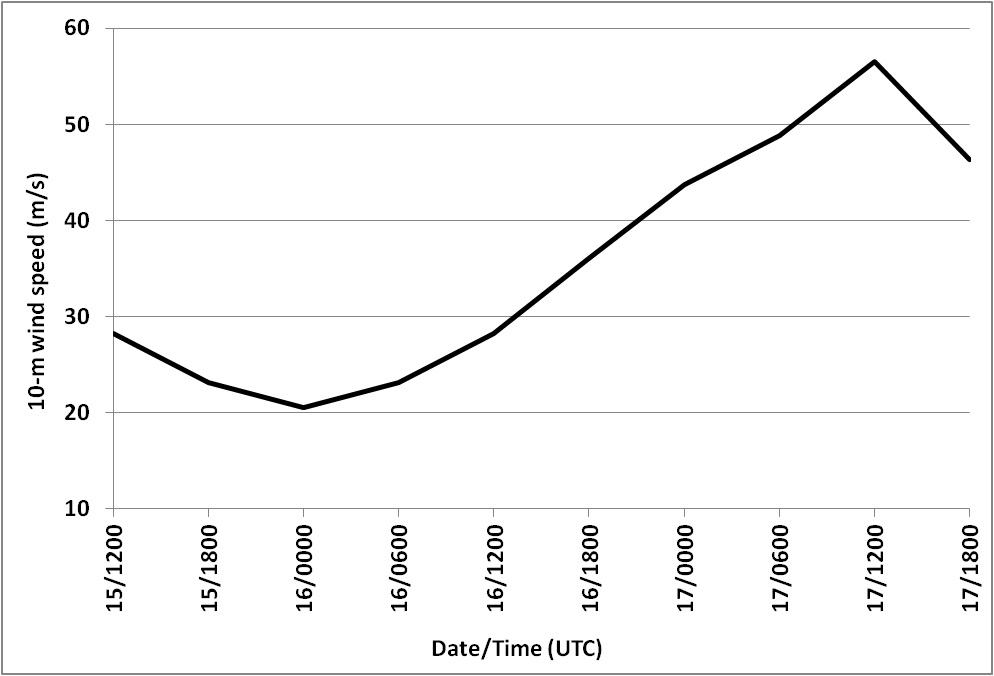 on station time for GH
on station time for P-3
Flight tracks (Braun et al. 2013)
HIWRAP sampling geometry (Guimond et al. 2014)
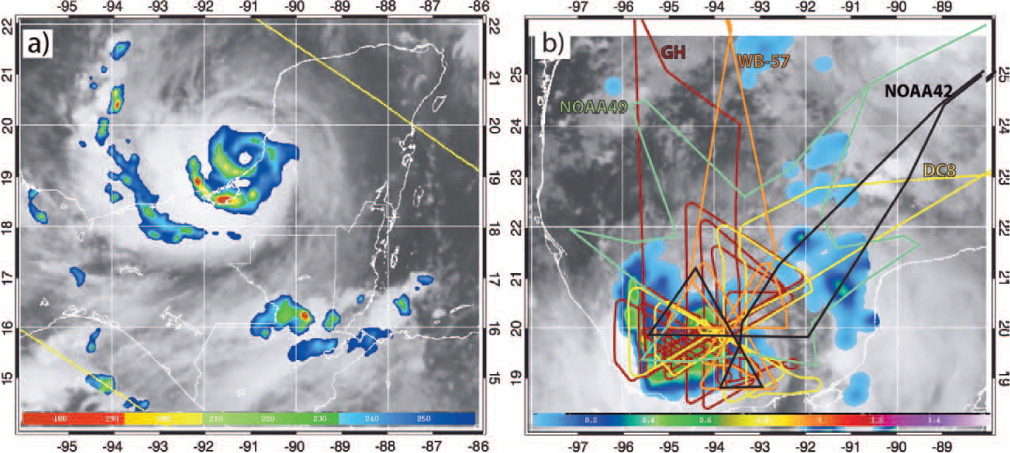 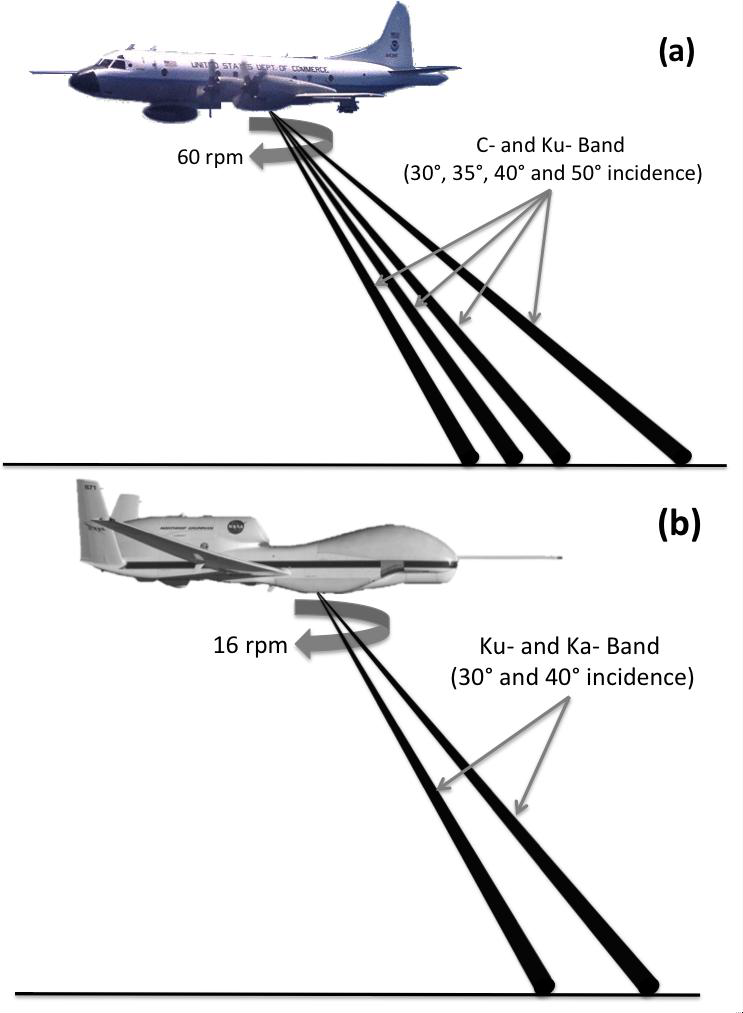 GOES IR 0110 UTC 17 Sept
SSM/I rain rate 0113 UTC 17 Sept
15
Comparison of P-3 and HIWRAP swaths
3 km reflectivity (dBZ) for HIWRAP and P-3 TDR
3 km wind speed (m/s) for HIWRAP and P-3 TDR
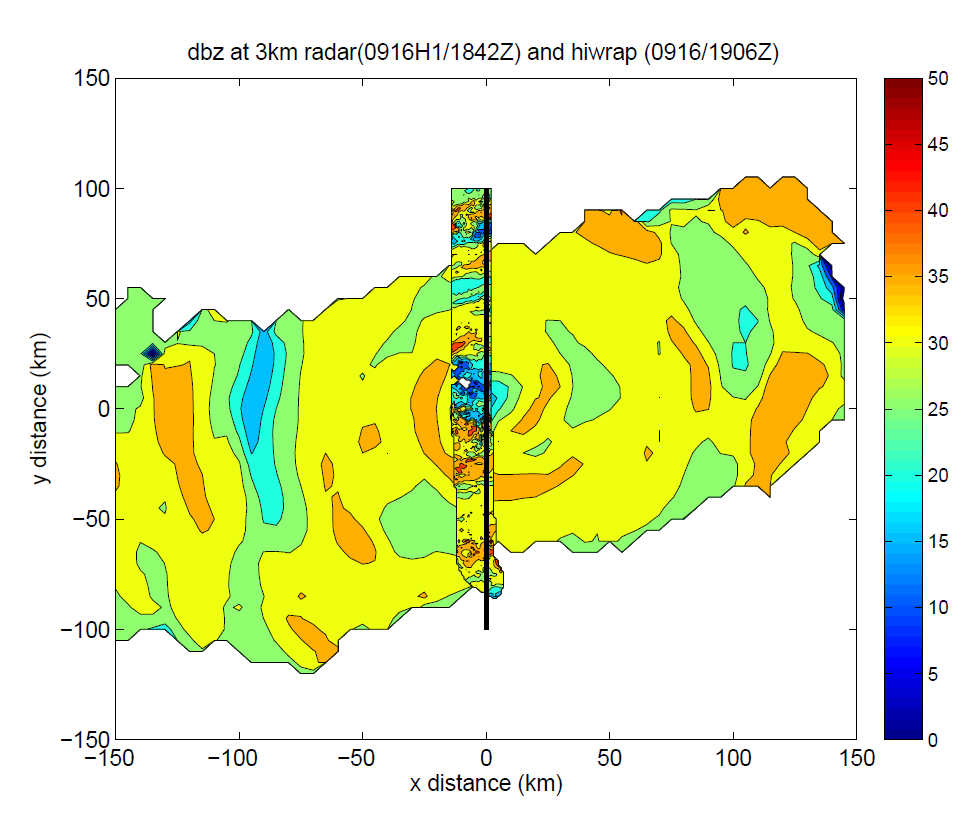 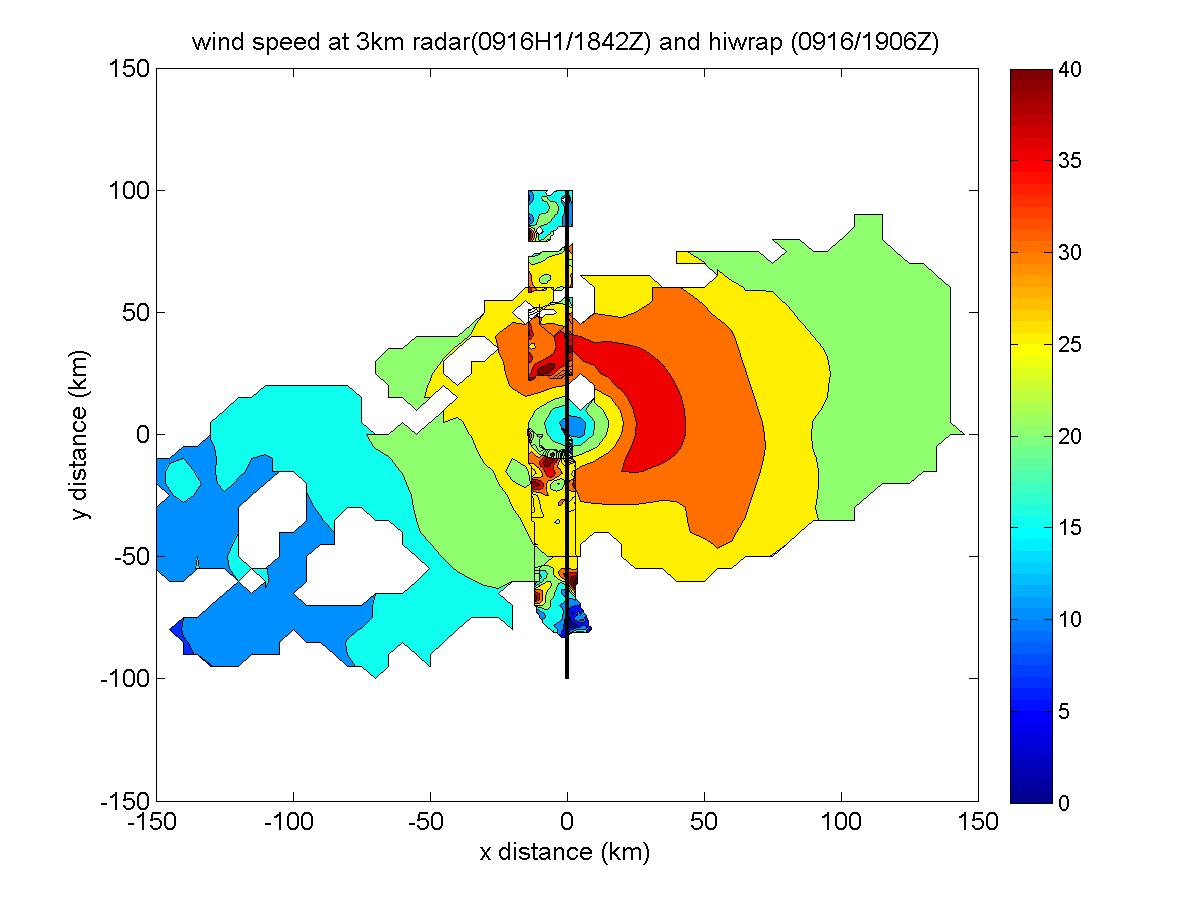 *Note: P-3 TDR has ~1.5 km along-track sampling, analysis is 5 km spacing
             HIWRAP has ~600 m along-track sampling, analysis is 1 km spacing
Qualitatively reasonable agreement, despite significant resolution differences
16
Comparison of P-3 TDR and HIWRAP swaths
reflectivity (dBZ)
wind speed (m/s)
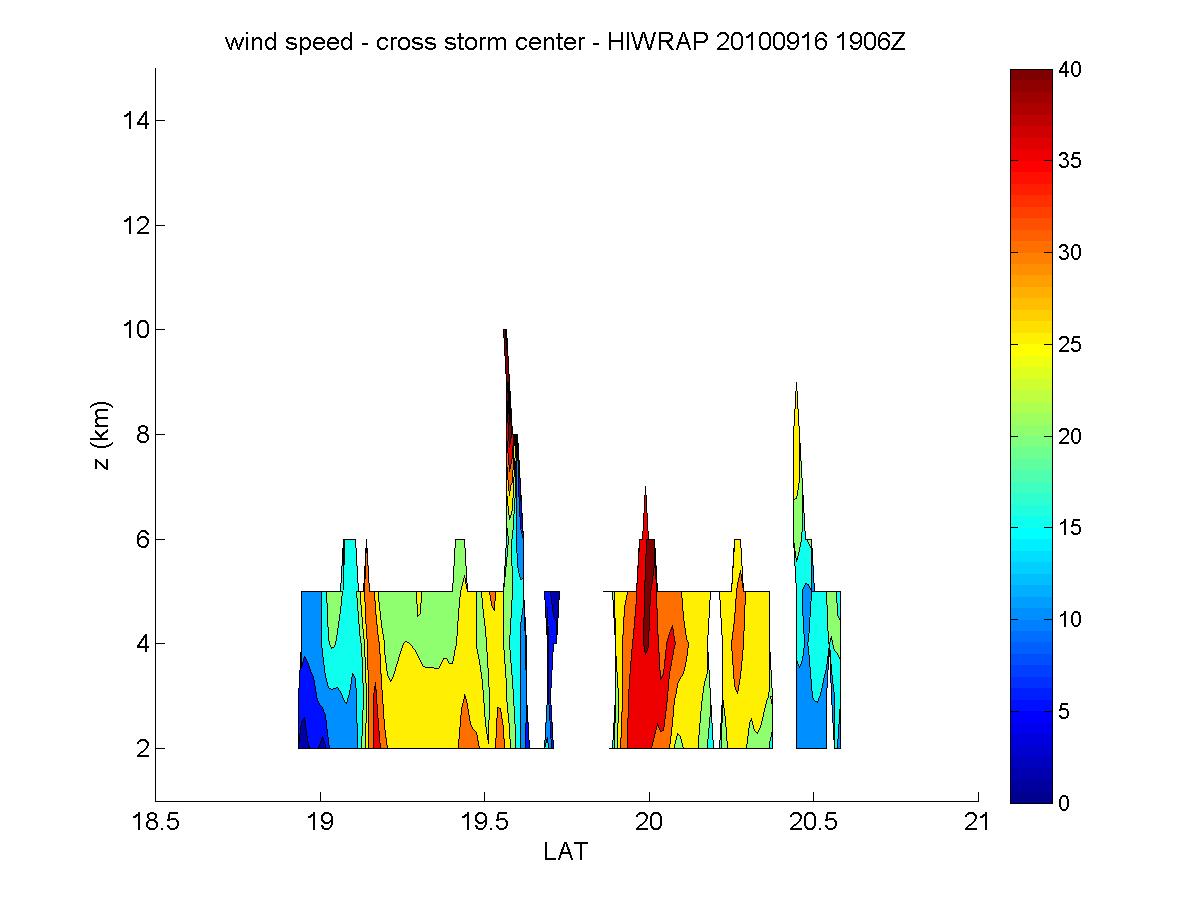 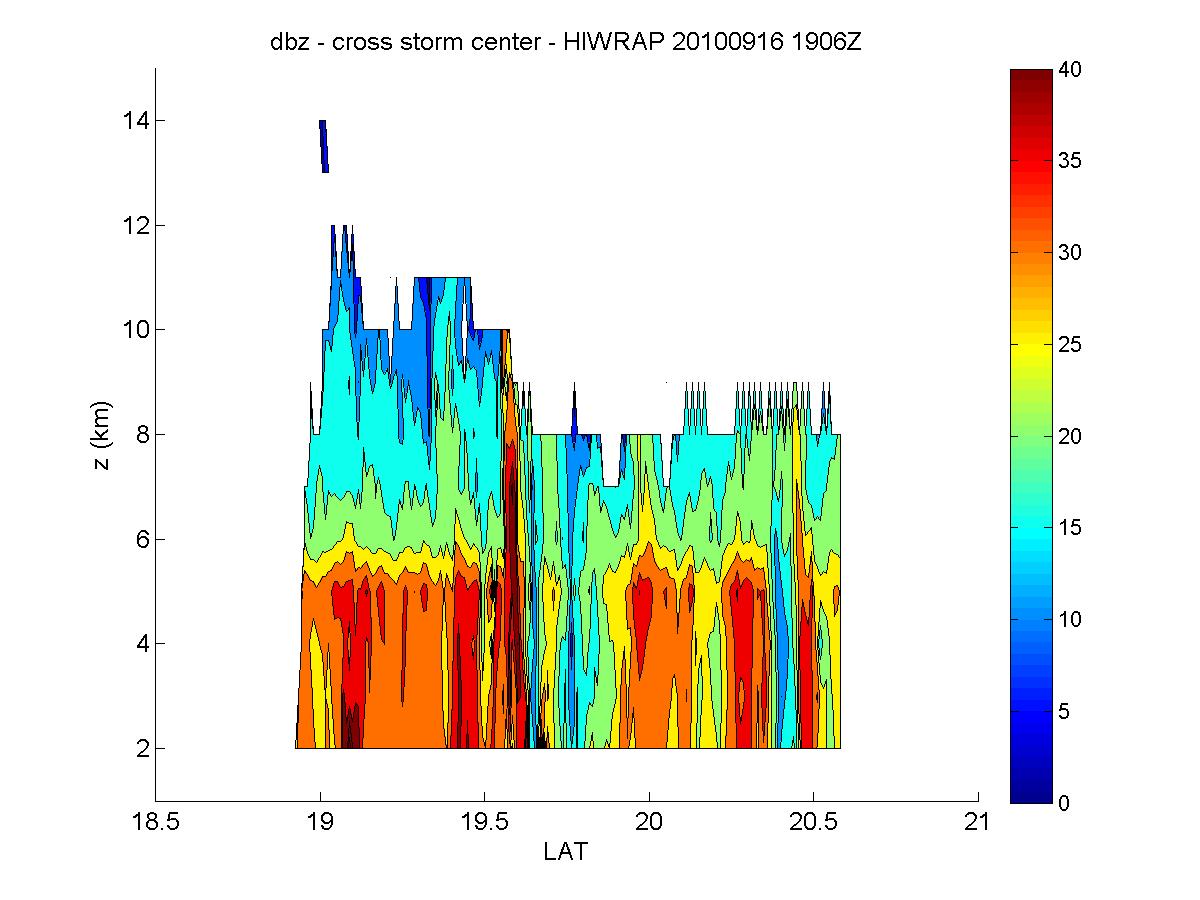 1906 UTC
1906 UTC
HIWRAP
HIWRAP
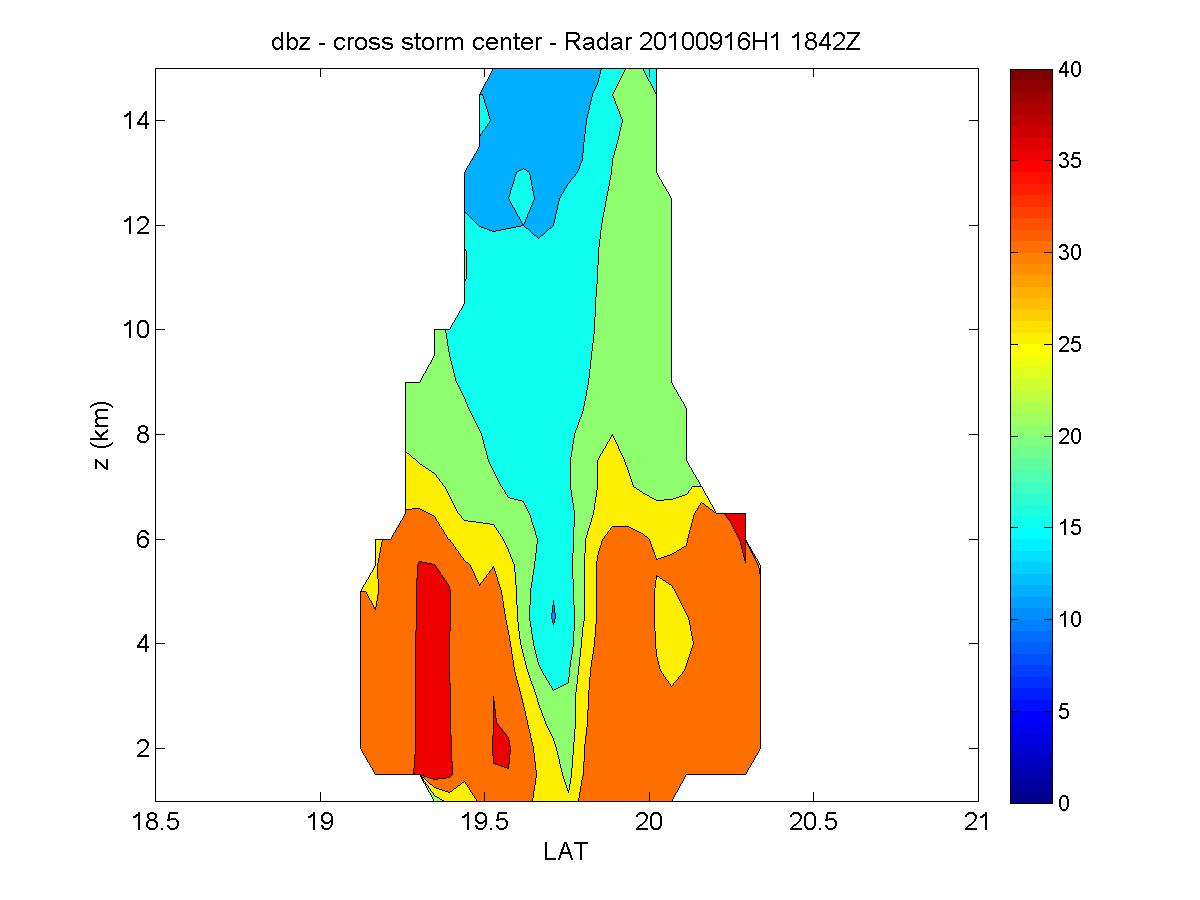 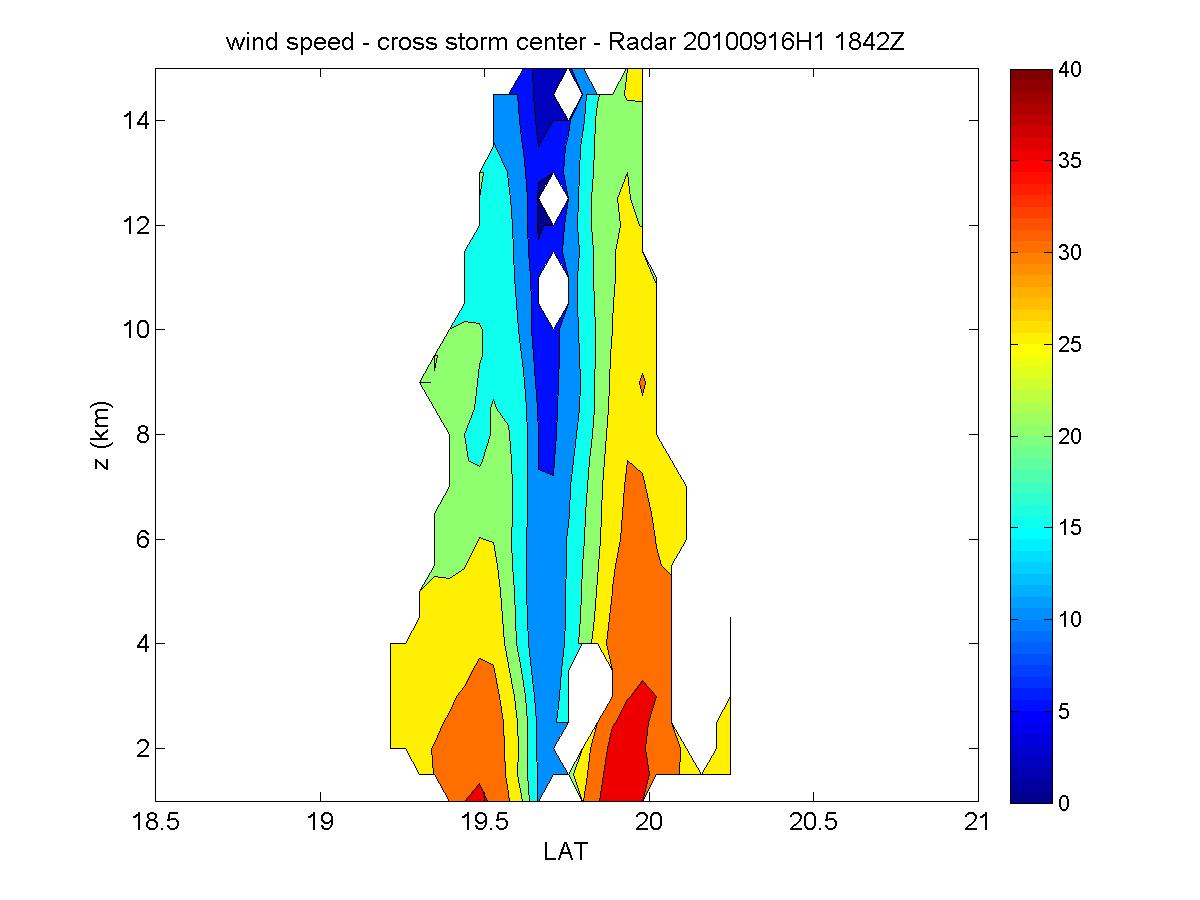 TDR
TDR
1842 UTC
1842 UTC
Both instruments show strongest rain on south side, generally stratiform distribution, strongest winds on north side
 One tower noted in HIWRAP reflectivity field
 Caution needed for HIWRAP since section taken near edge of swath, where uncertainties large (Guimond et al. 2014)
17
Possible convective bursts from HIWRAP?
0737-0752 UTC 17 Sept
6 km reflectivity (dBZ)
6 km vertical velocity (m/s)
Vertical cross sections of w, ws, dBZ
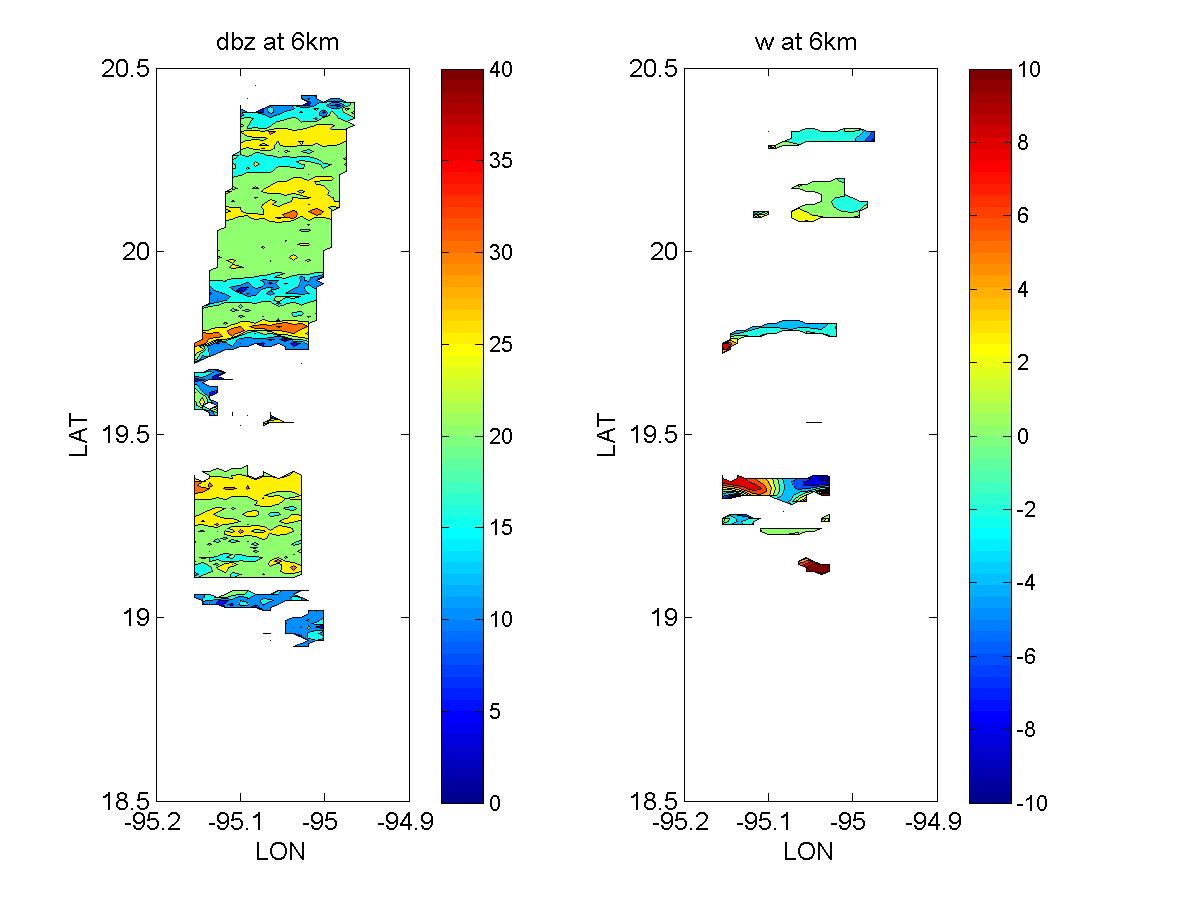 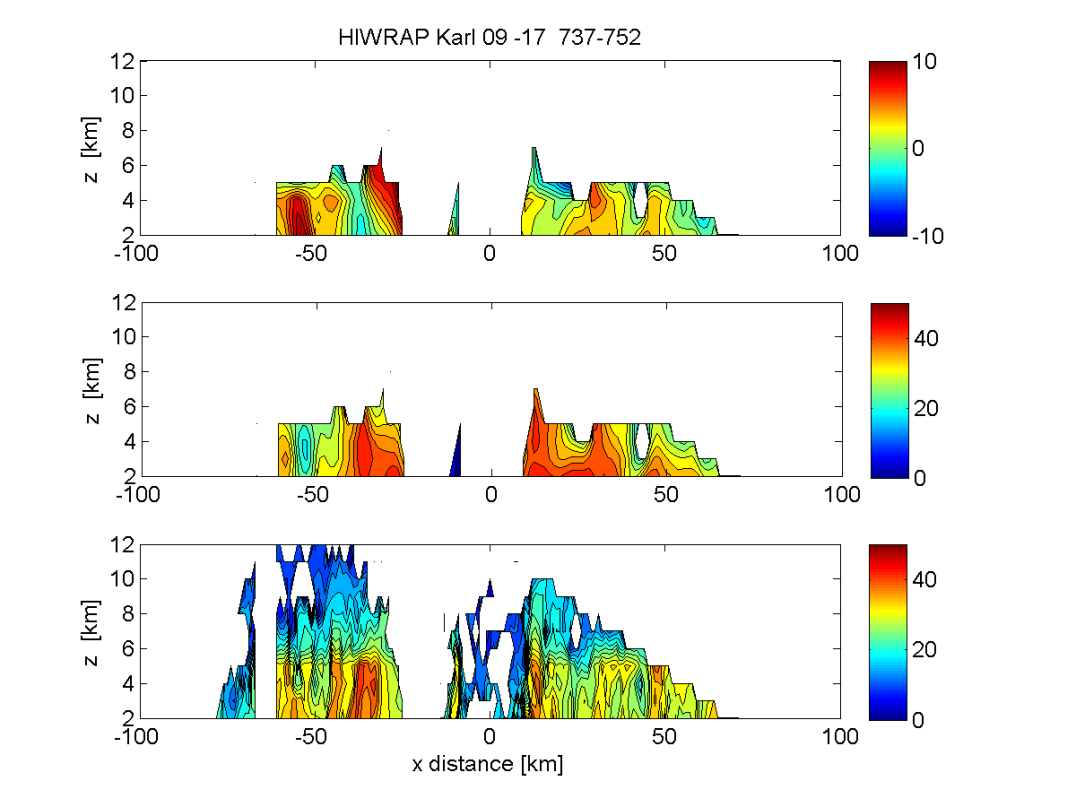 vertical velocity (m/s)
convective burst?
wind speed (m/s)
RMW
reflectivity (dBZ)
HIWRAP appears to identify a region of strong updrafts in mid troposphere on south side of center
 area located inside RMW
 limited coverage above 6 km may necessitate new parameters for identifying convective bursts
18